Министерство образования РМПОРТФОЛИОБутрановой Гузель ШамилевныВоспитателяМАДОУ «Центр развития ребёнка - детский сад №17»
Дата рождения:        05.11.1982 г.
 1 . Профессиональное образование
«2006 - 2012 гг., ФГБОУВПО «Мордовский государственный университет им. Н.П. Огарева. Квалификация по диплому: экономист. 
Специальность "бухгалтерский учет, анализ и аудит".»
Диплом  КС № 76361Дата выдачи: 28.06.2012г.
2. Профессиональная переподготовка
2017 г. - по программе "Педагогика и методика дошкольного образования" в ГБУДПО "Мордовский республиканский институт образования".
Квалификация воспитатель
Диплом 132404937629
дата выдачи: 22.09.2017 г.
 Стаж педагогической работы  (по специальности  воспитатель): 3 годаОбщий трудовой стаж: 11 лет
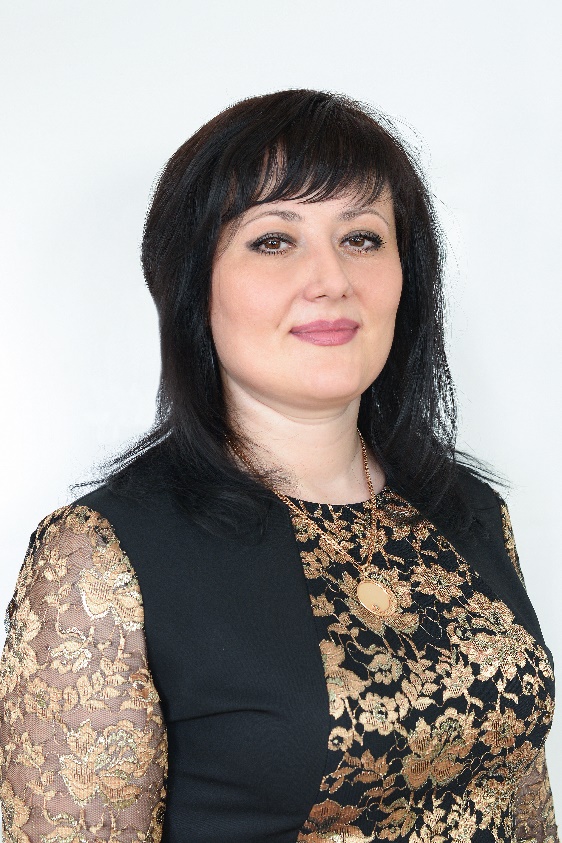 1. Участие в инновационной (экспериментальной) деятельности
Инновационный педагогический опыт представлен на сайте:http://ds17sar.schoolrm.ru/sveden/employees/30121/361650/?bitrix include areas=Y&clear cache=Y
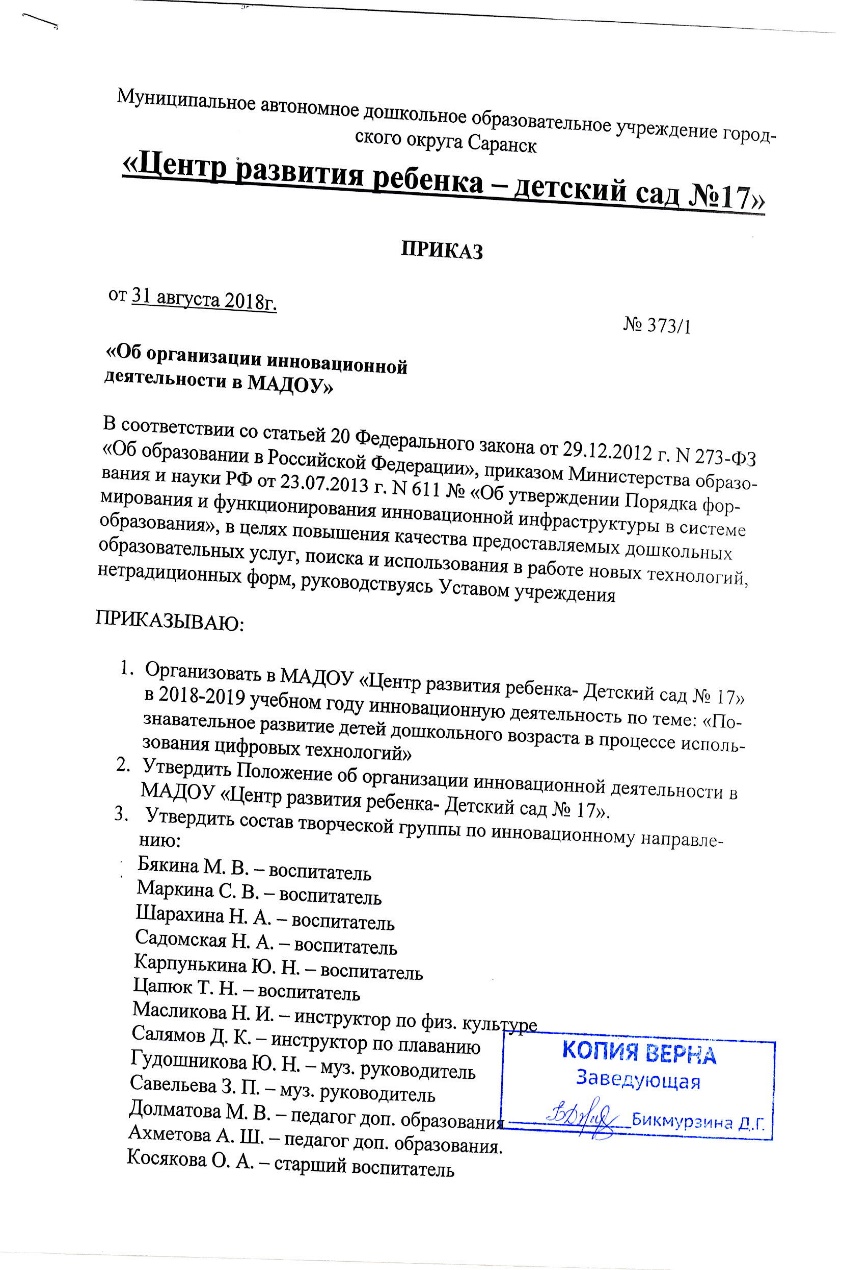 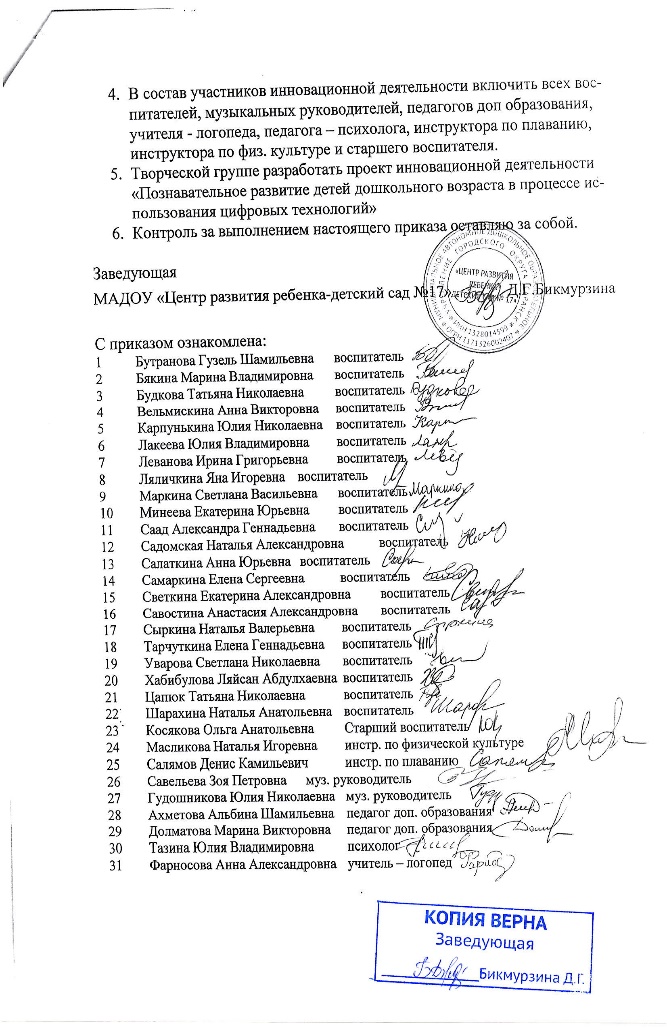 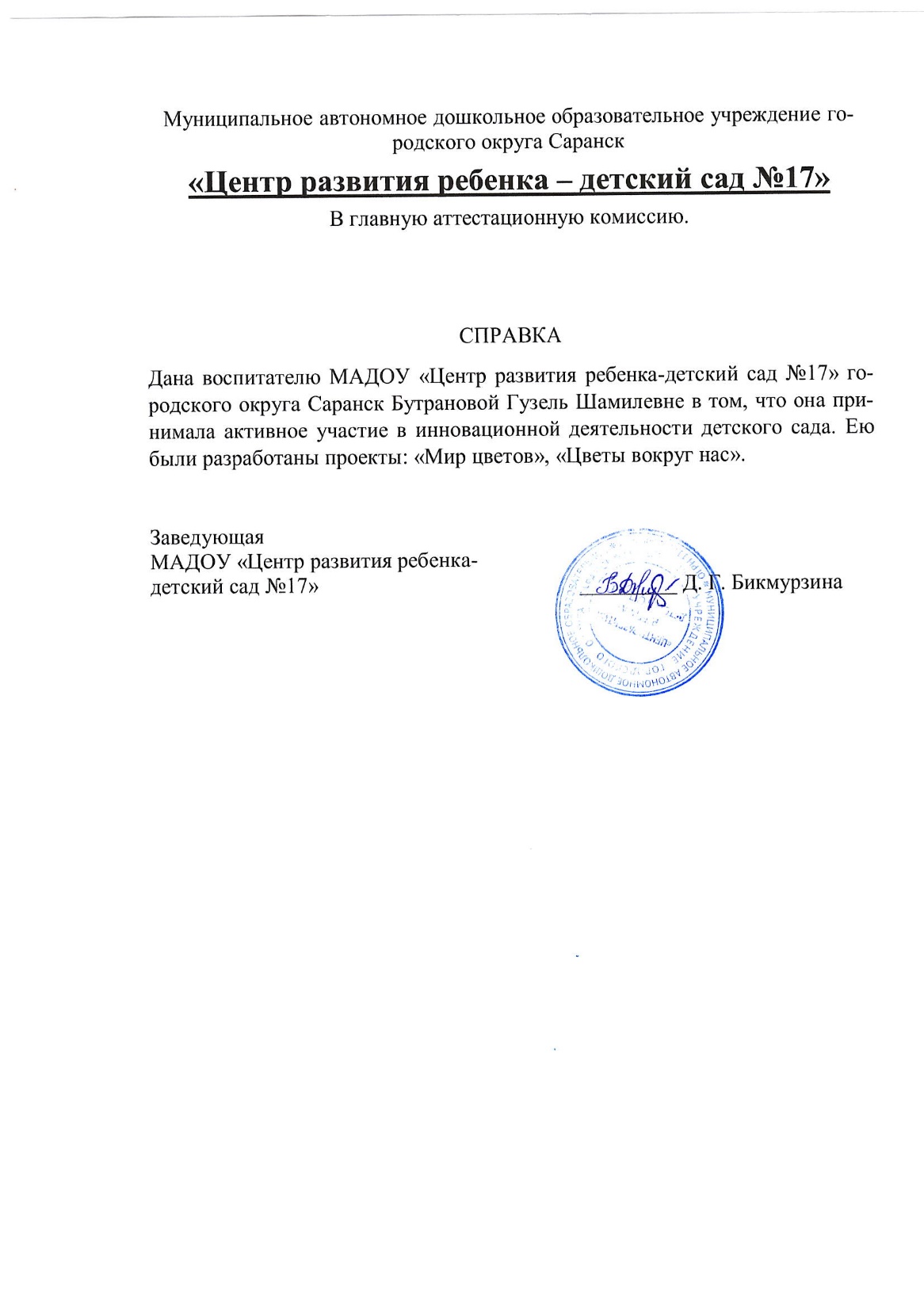 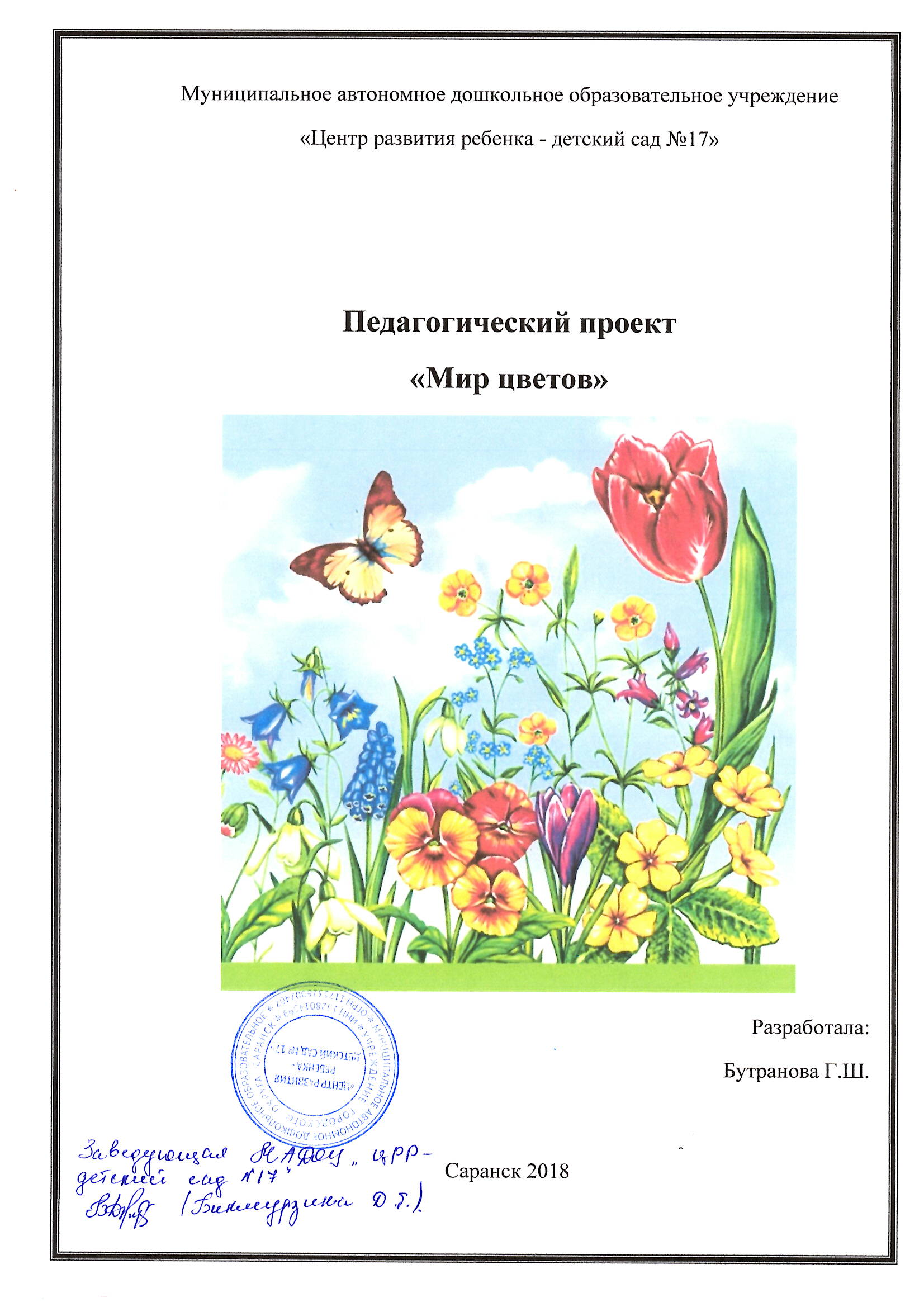 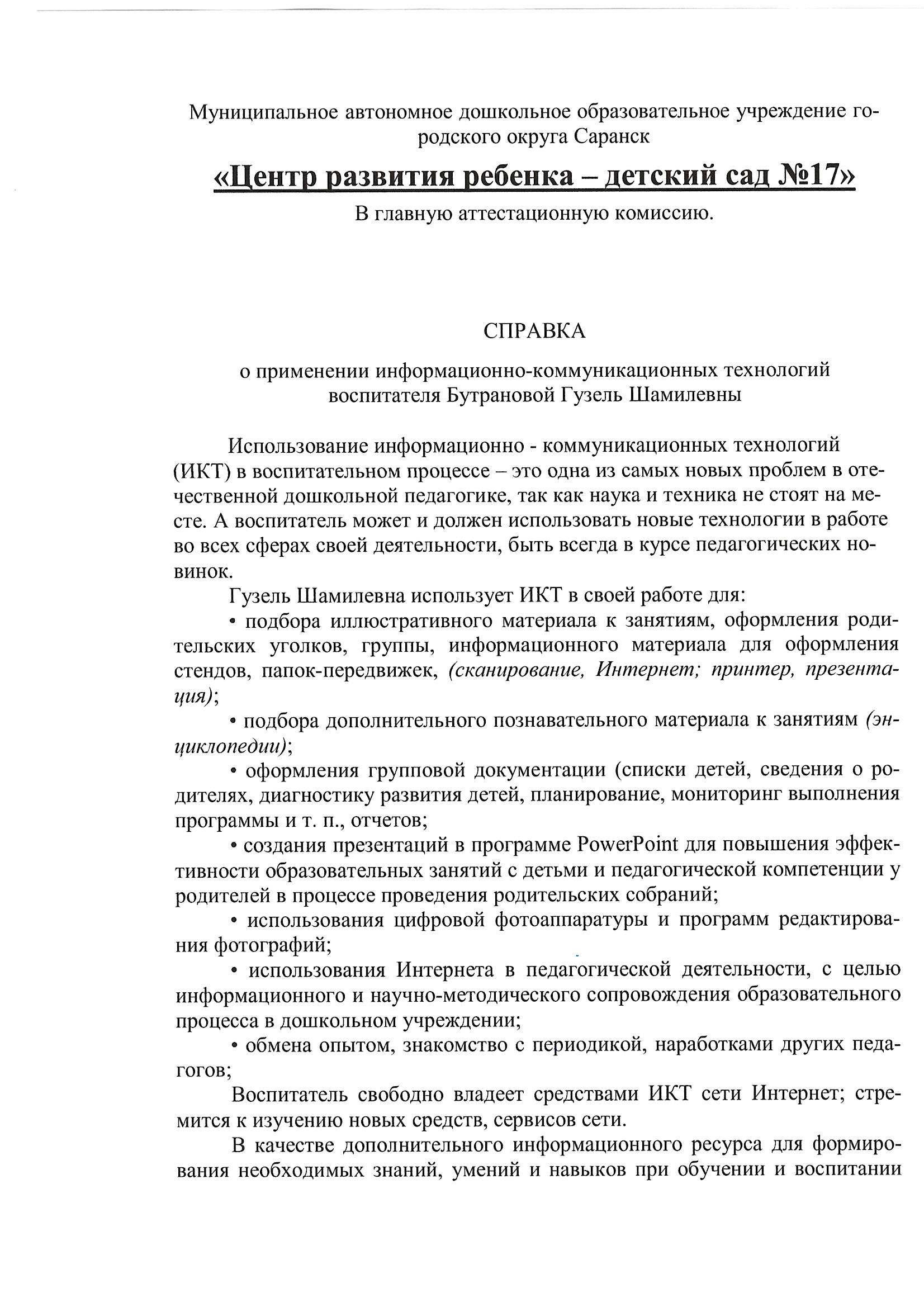 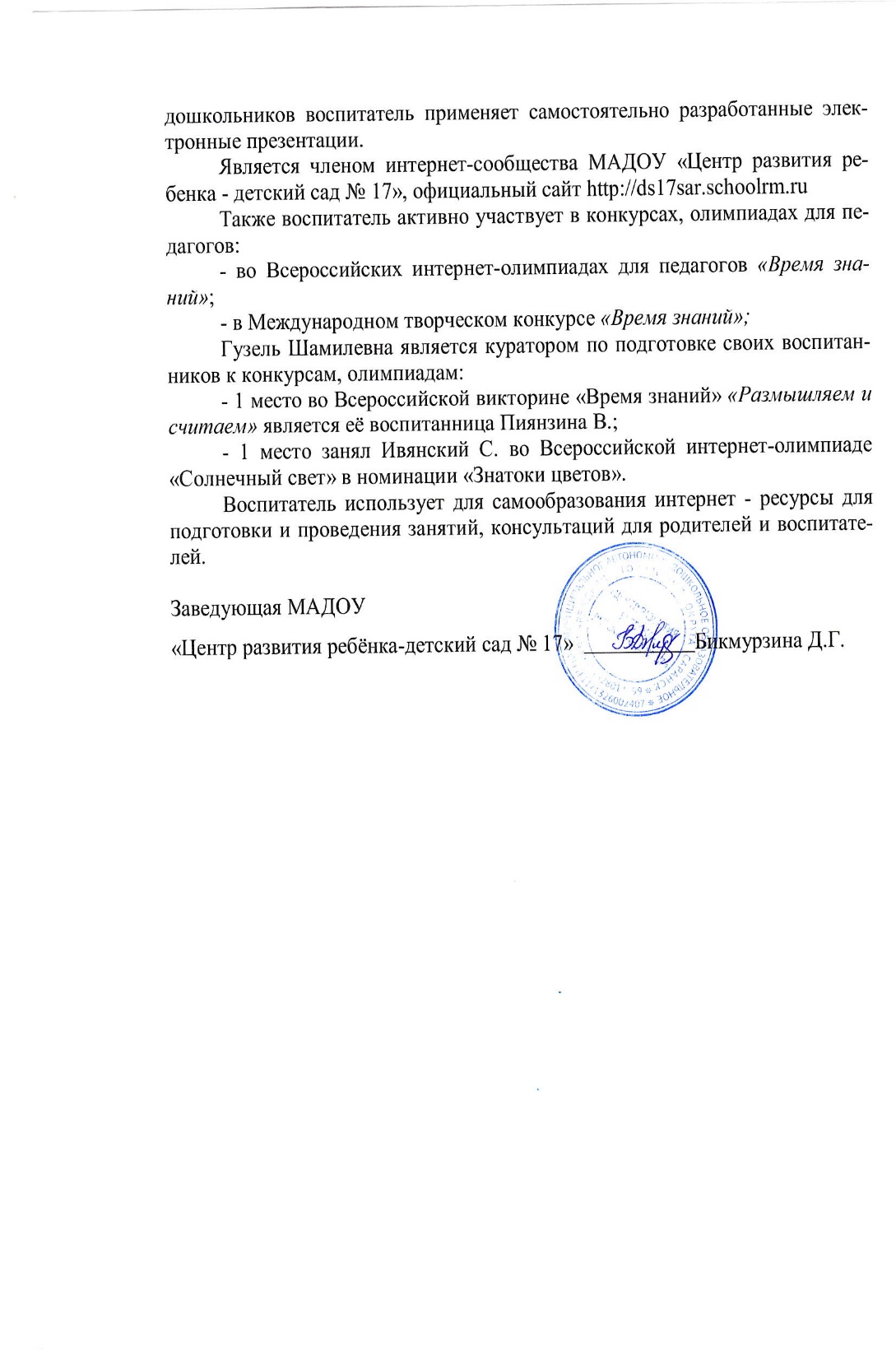 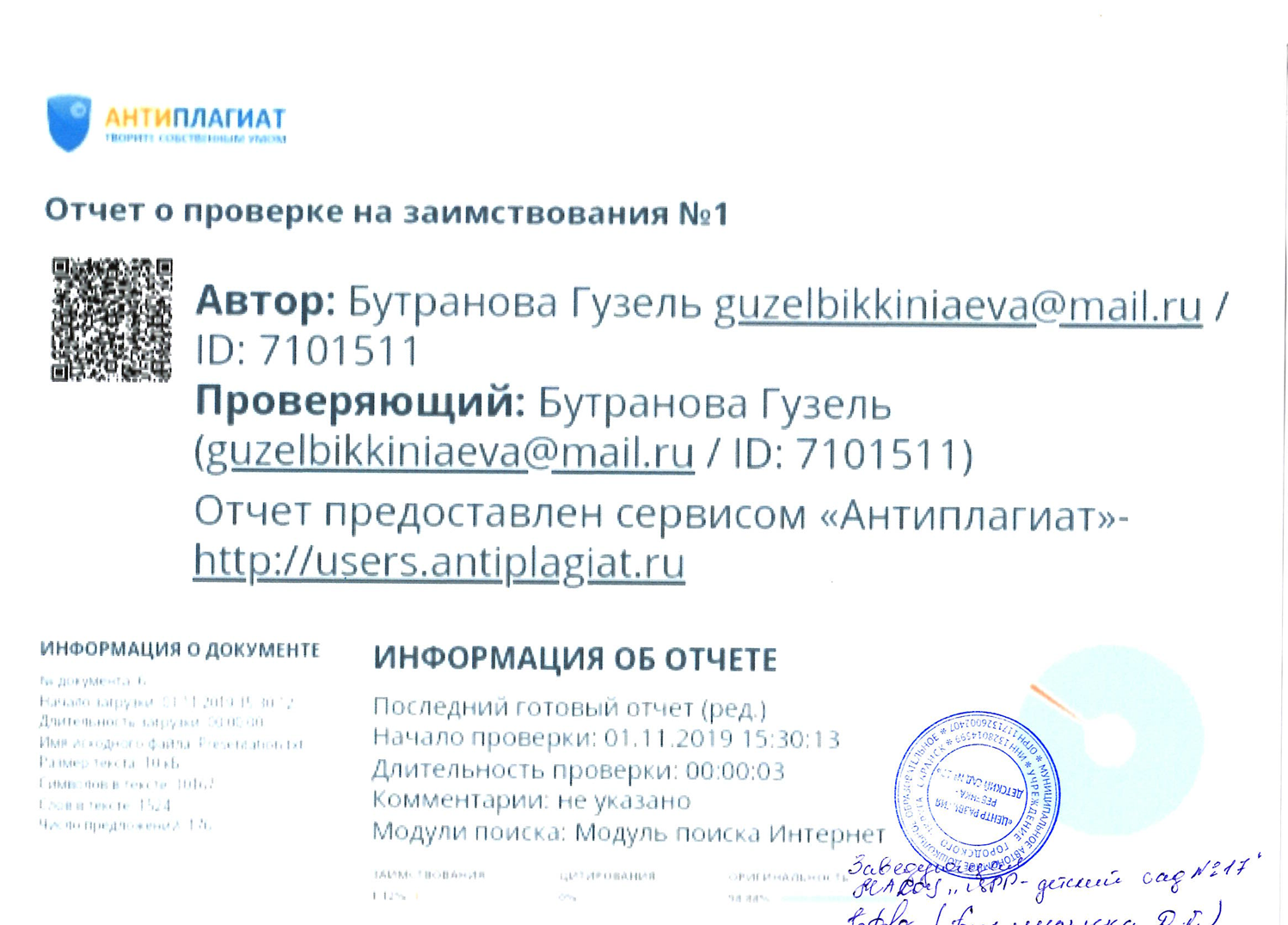 2. Наставничество
3. Наличие публикаций
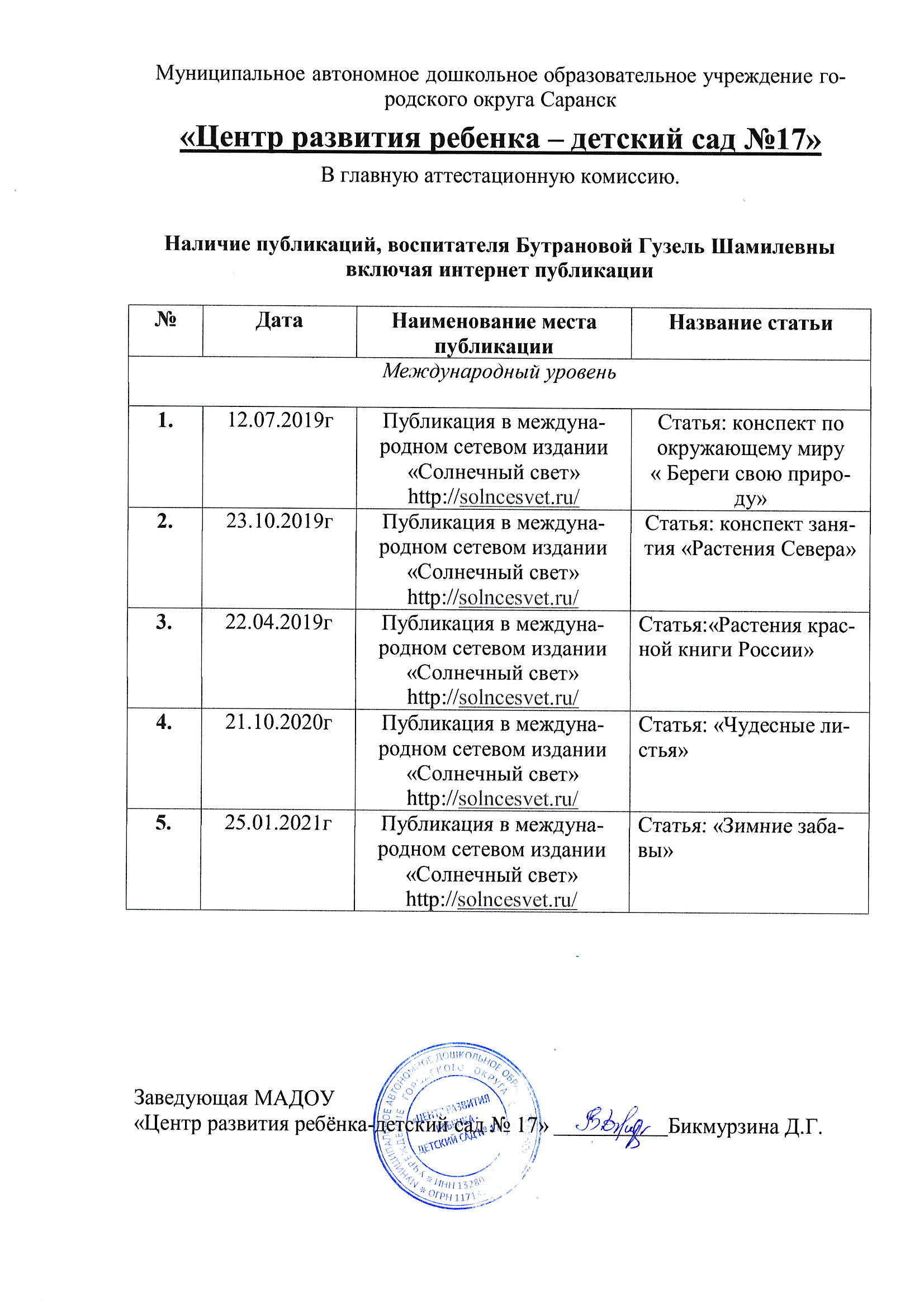 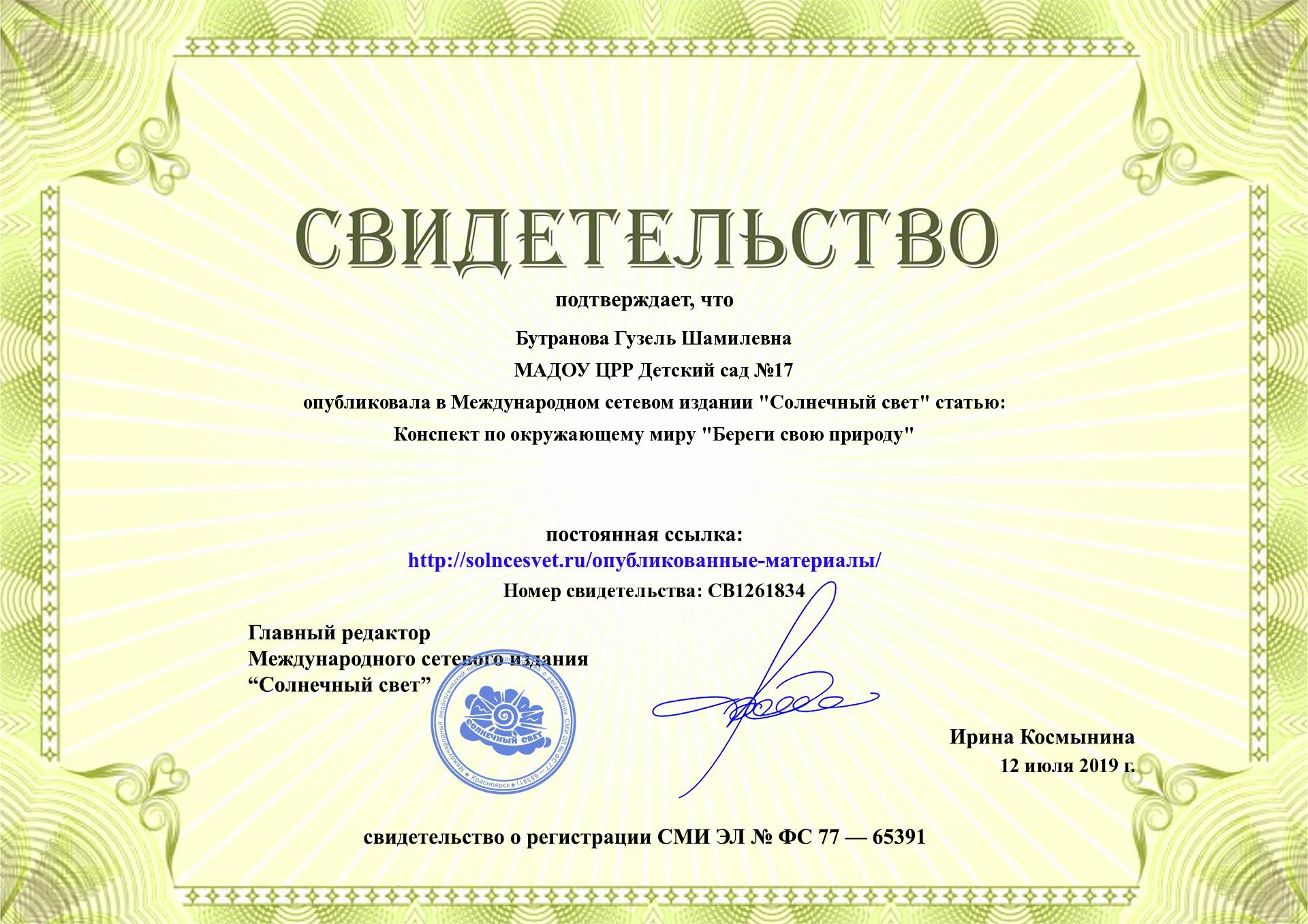 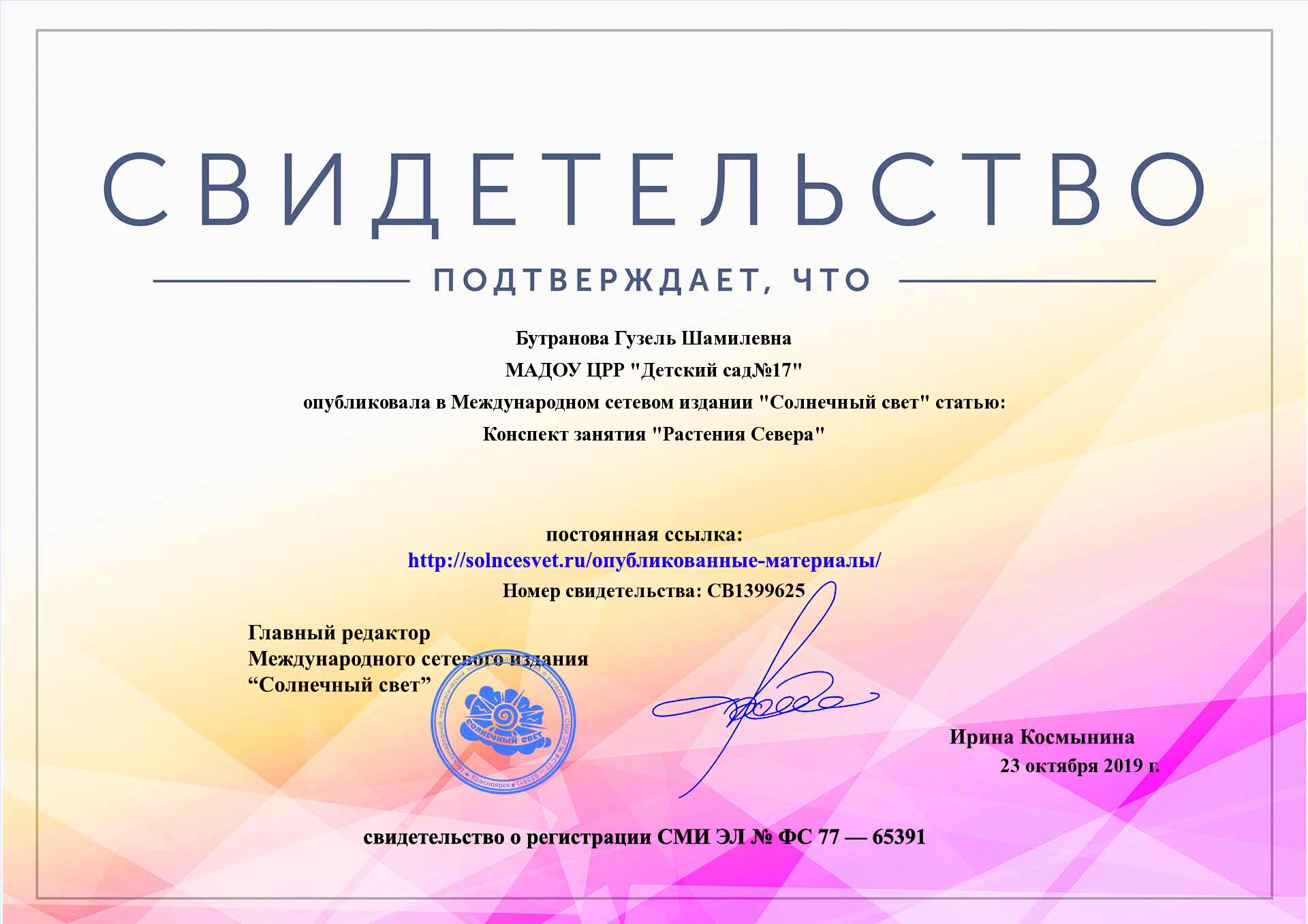 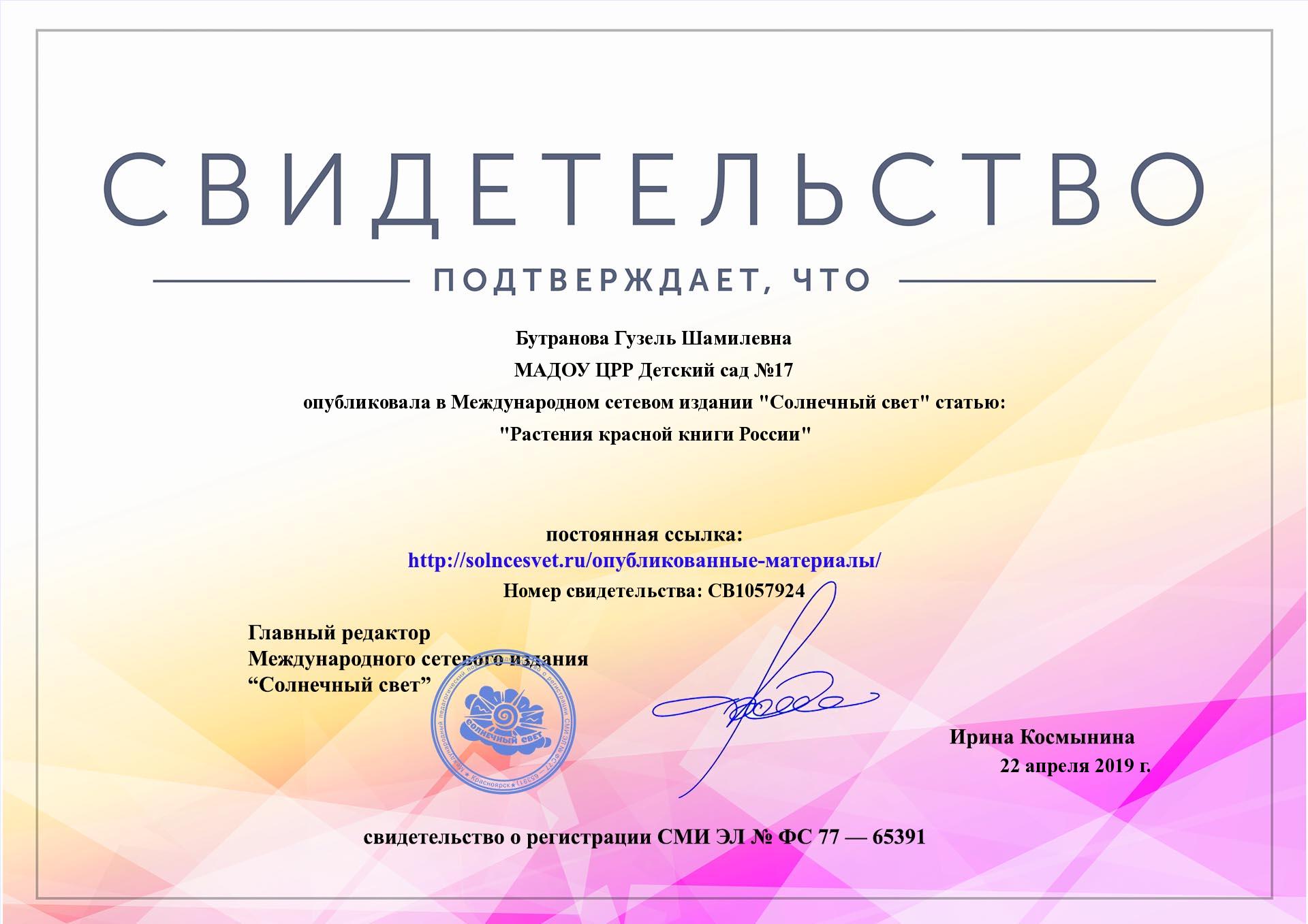 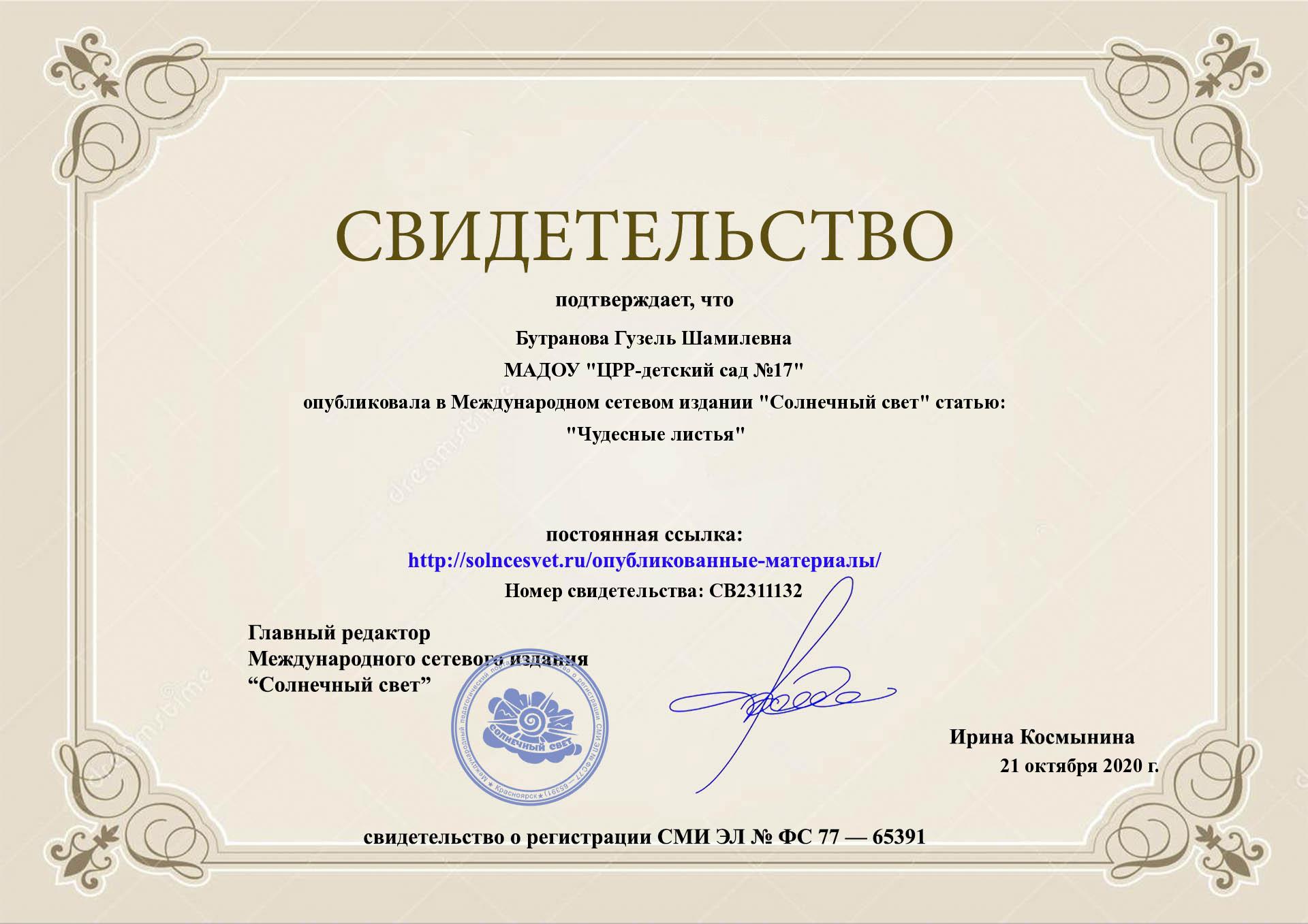 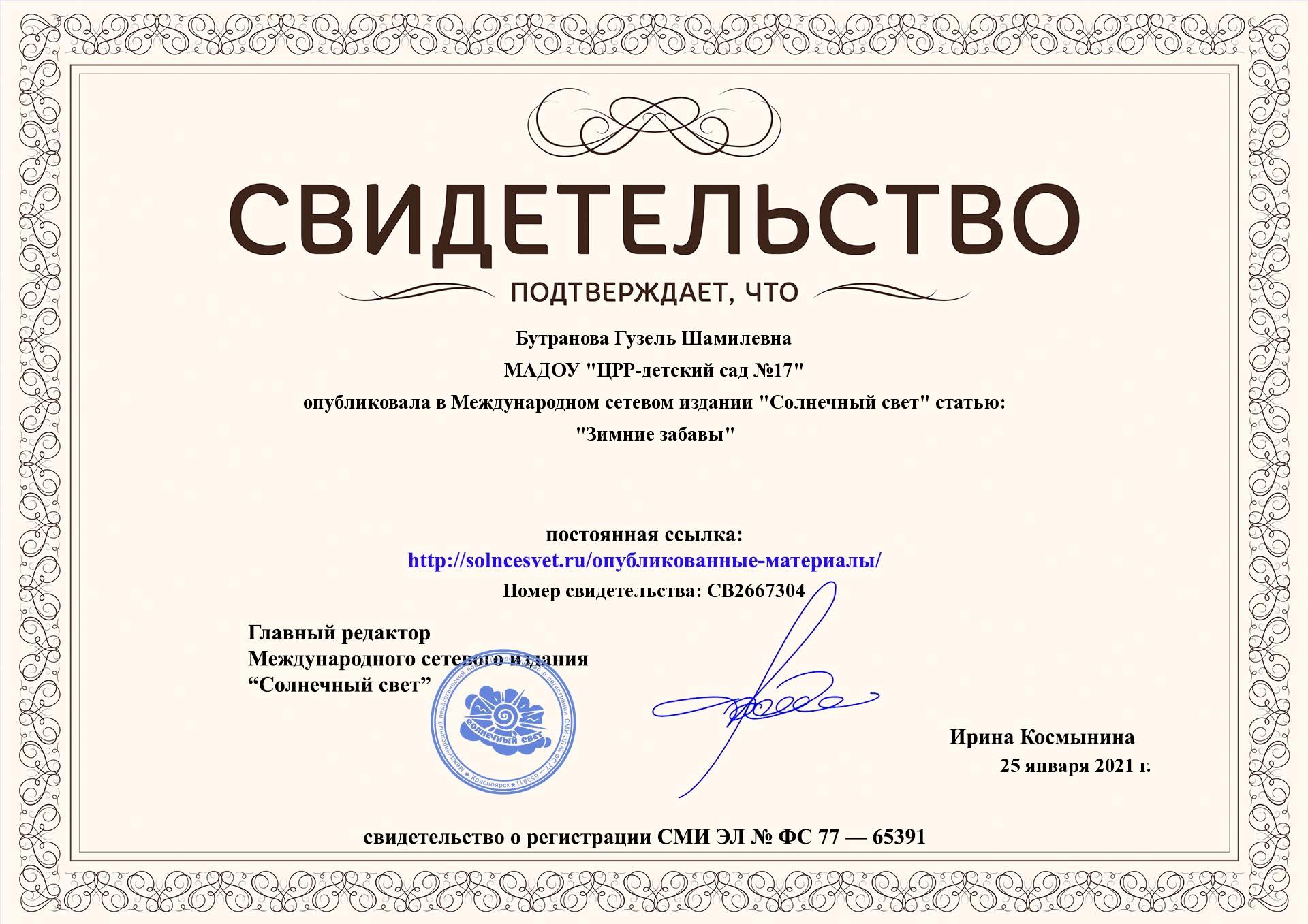 4. Результаты участия воспитанников в:конкурсах;выставках;турнирах;соревнованиях;- акциях;- фестивалях
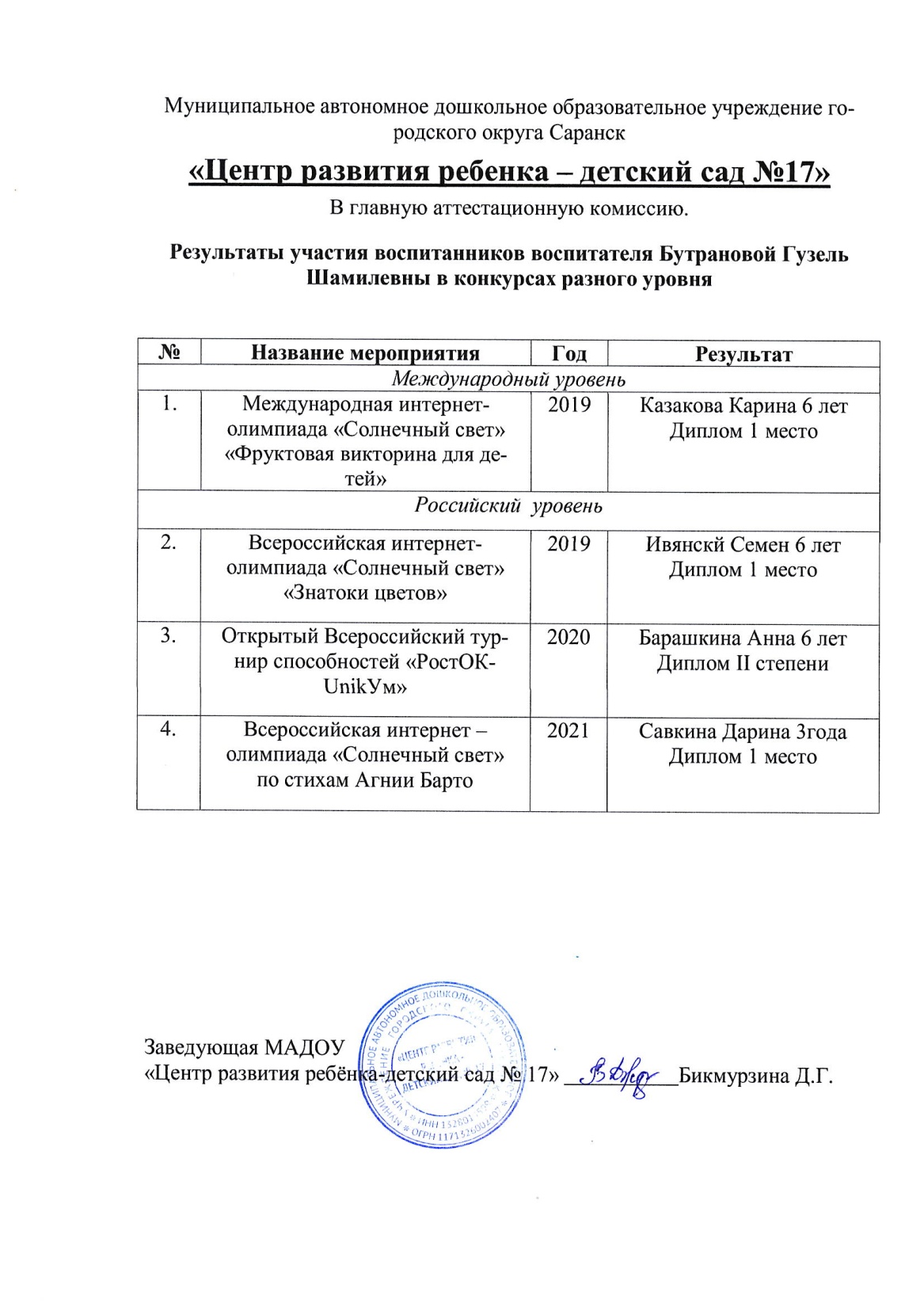 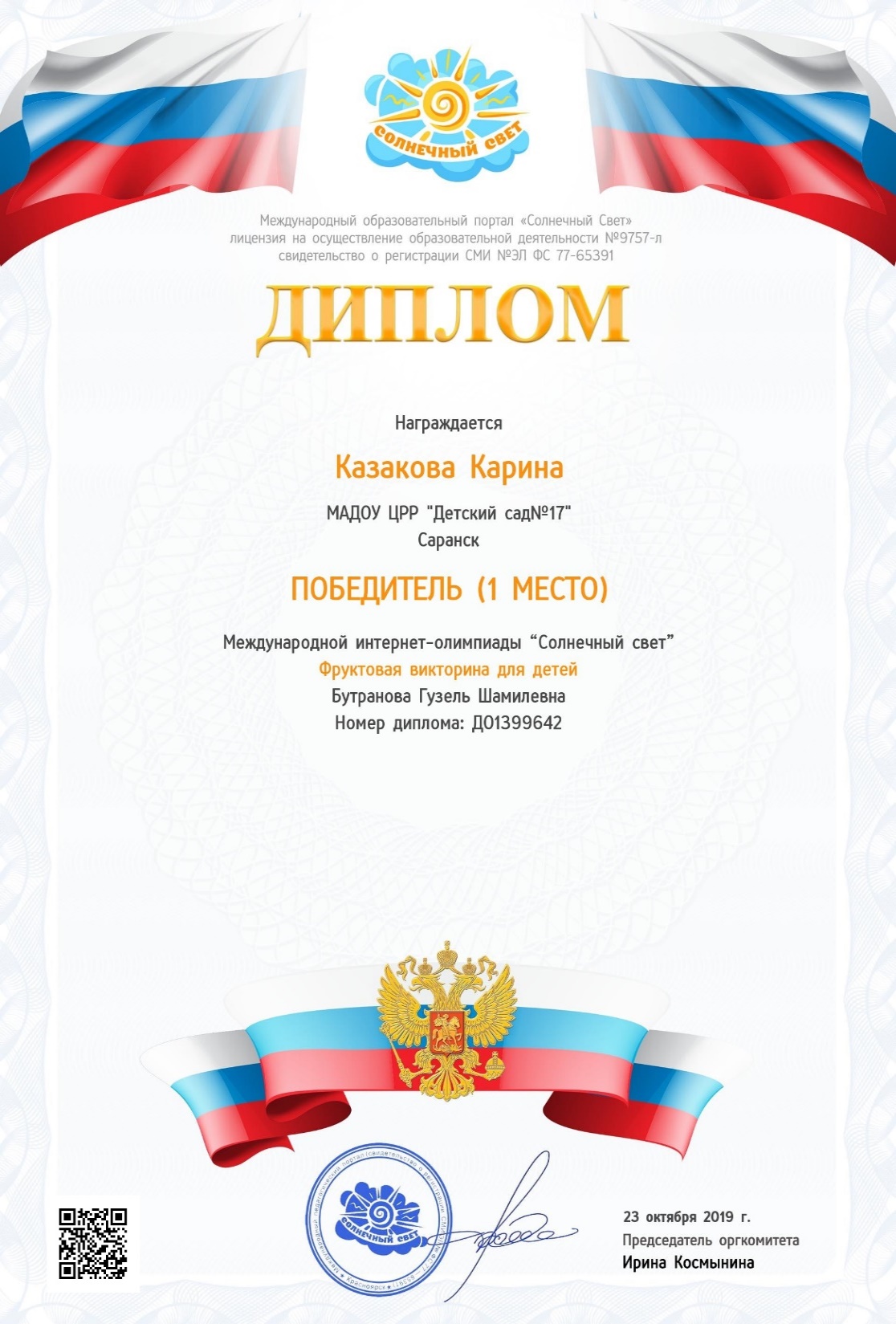 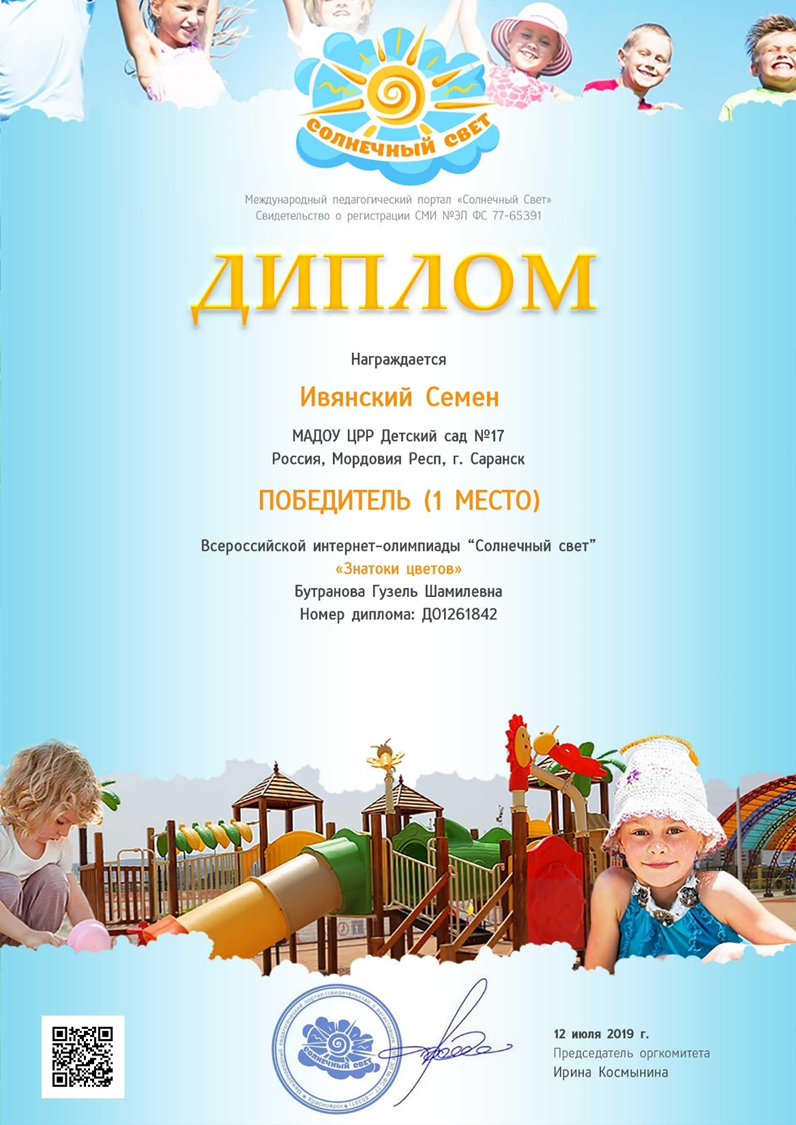 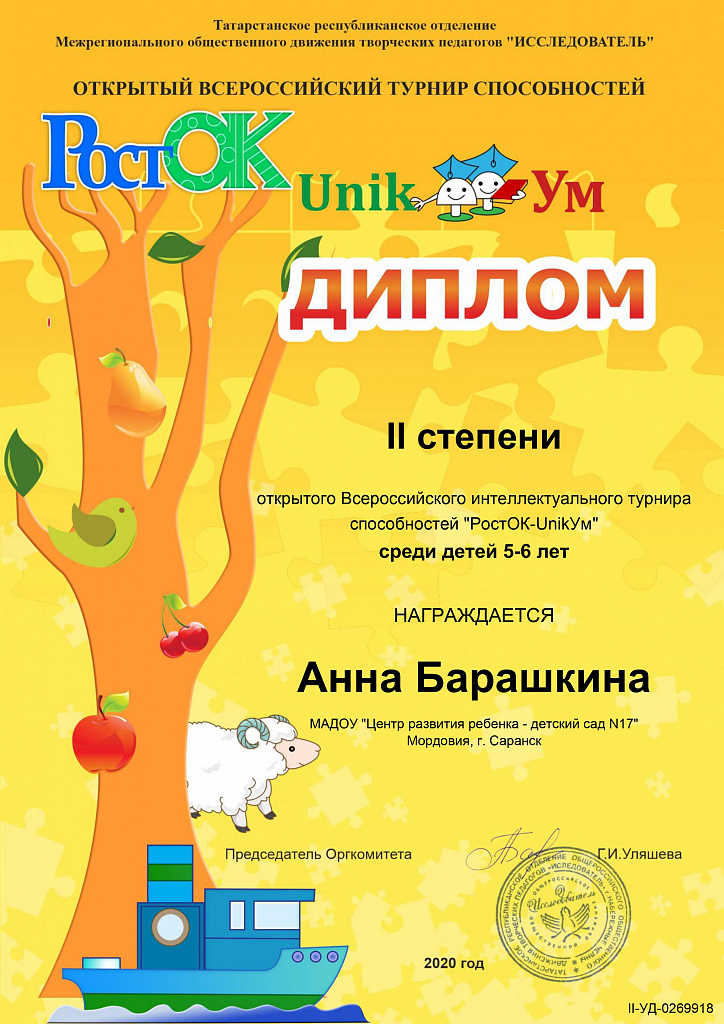 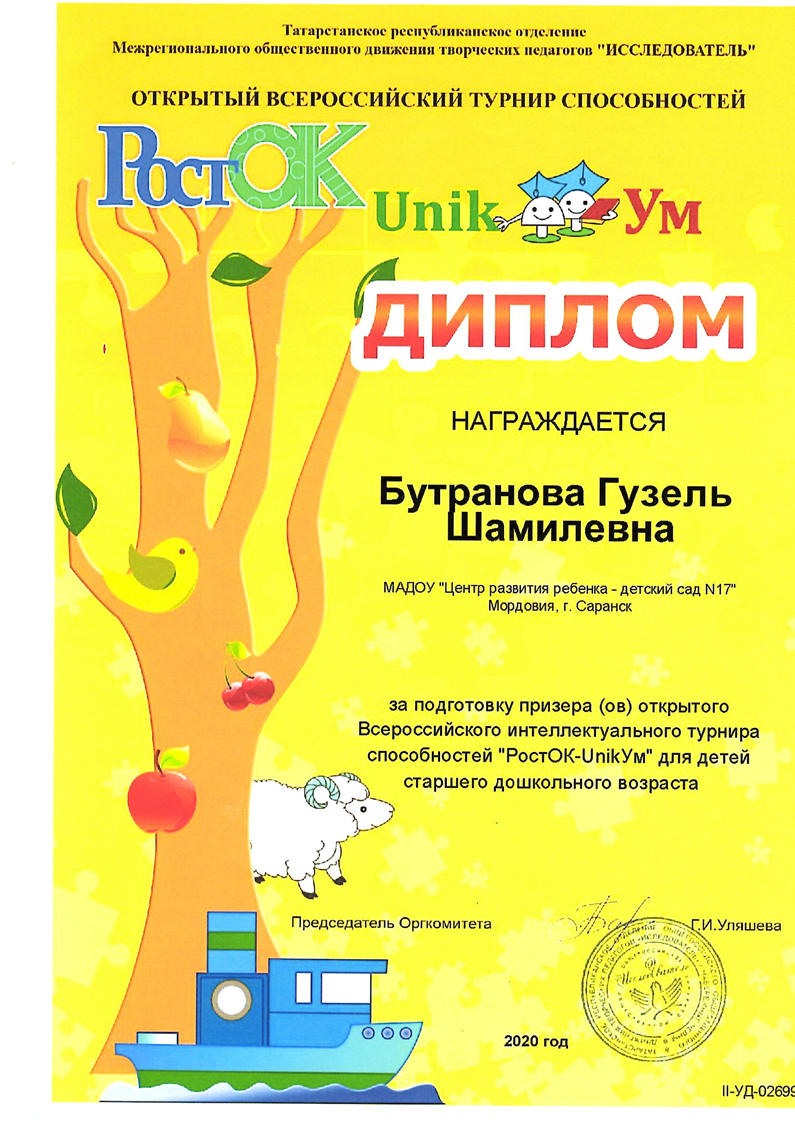 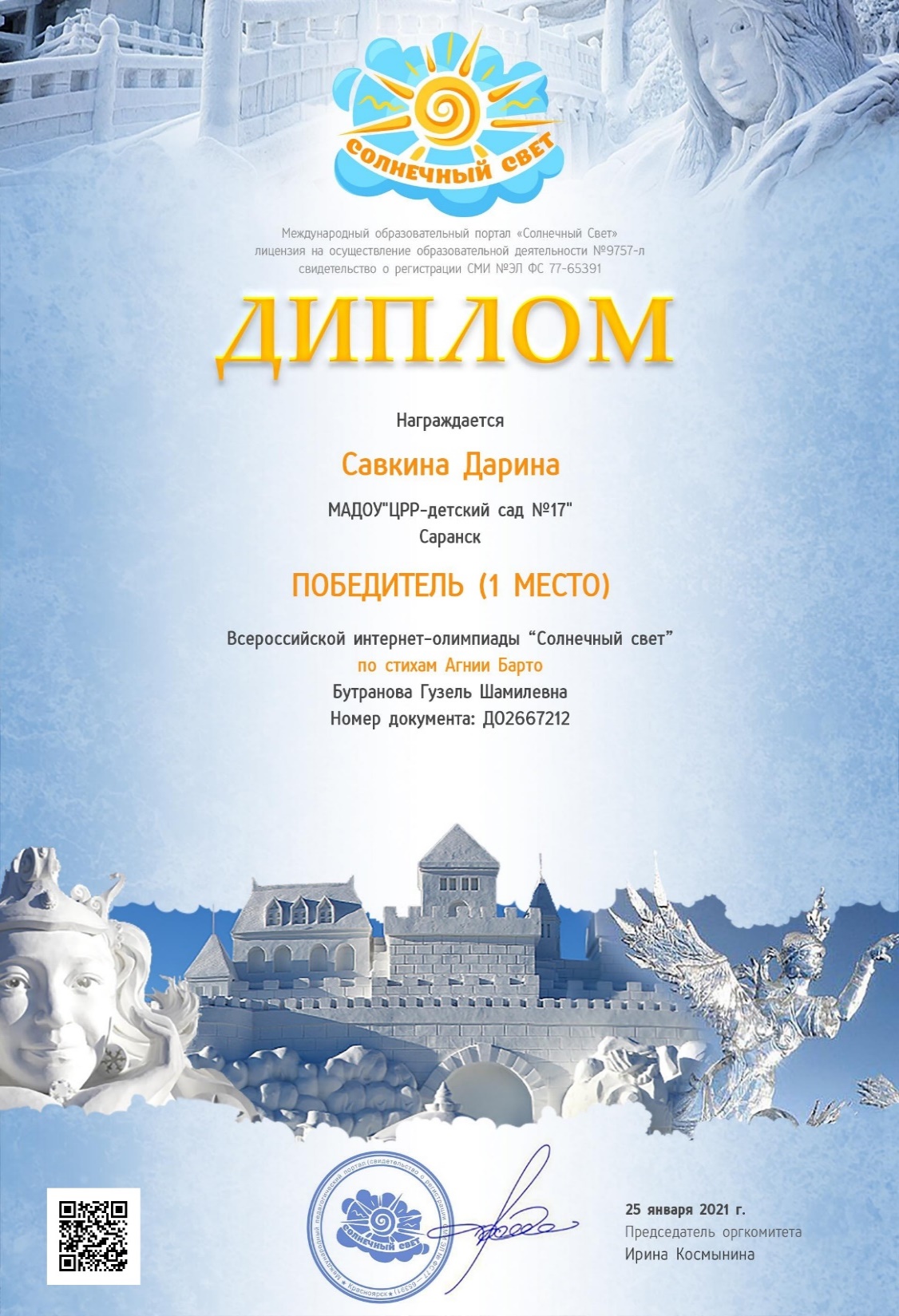 5. Наличие авторских программ, методических пособий
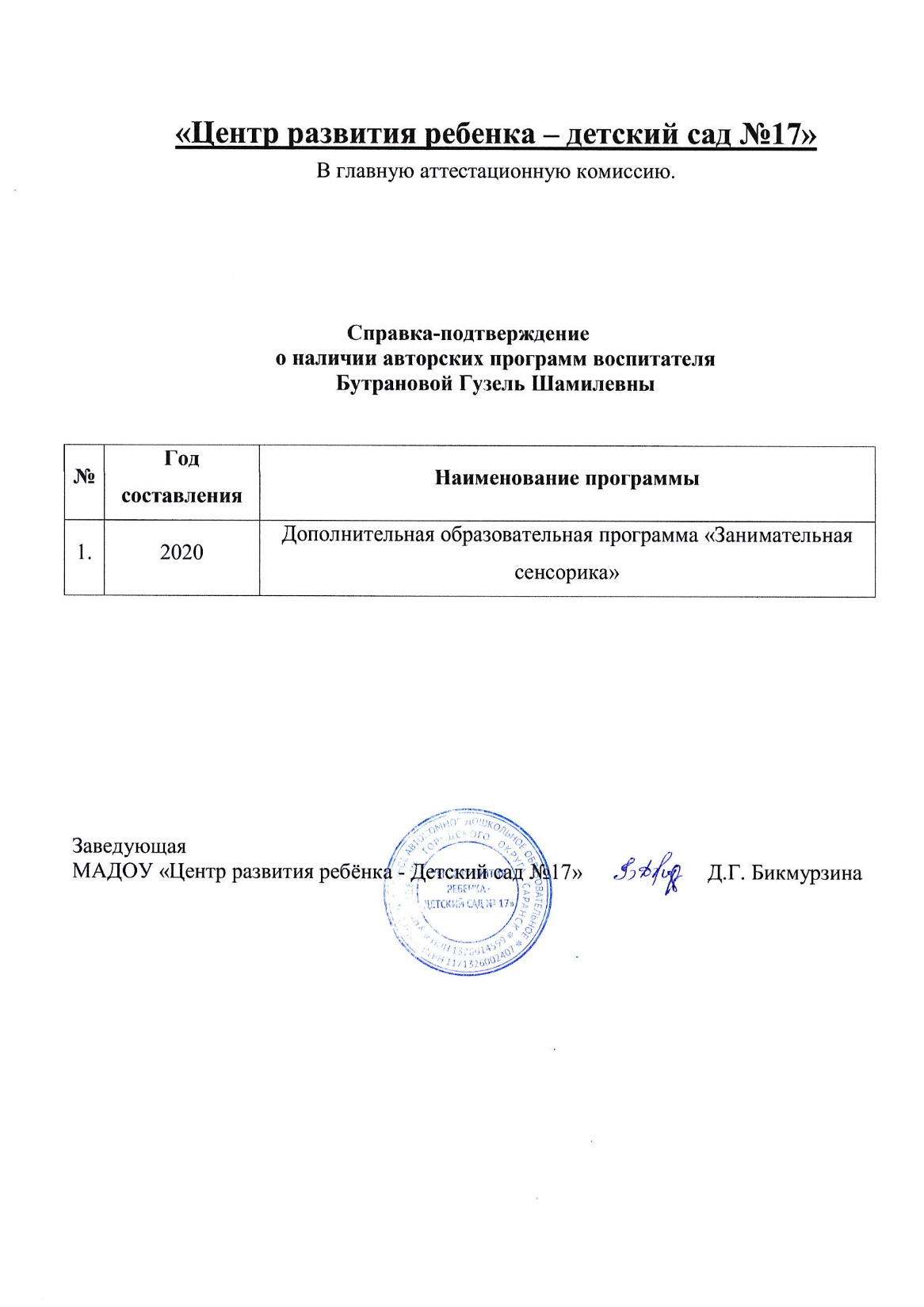 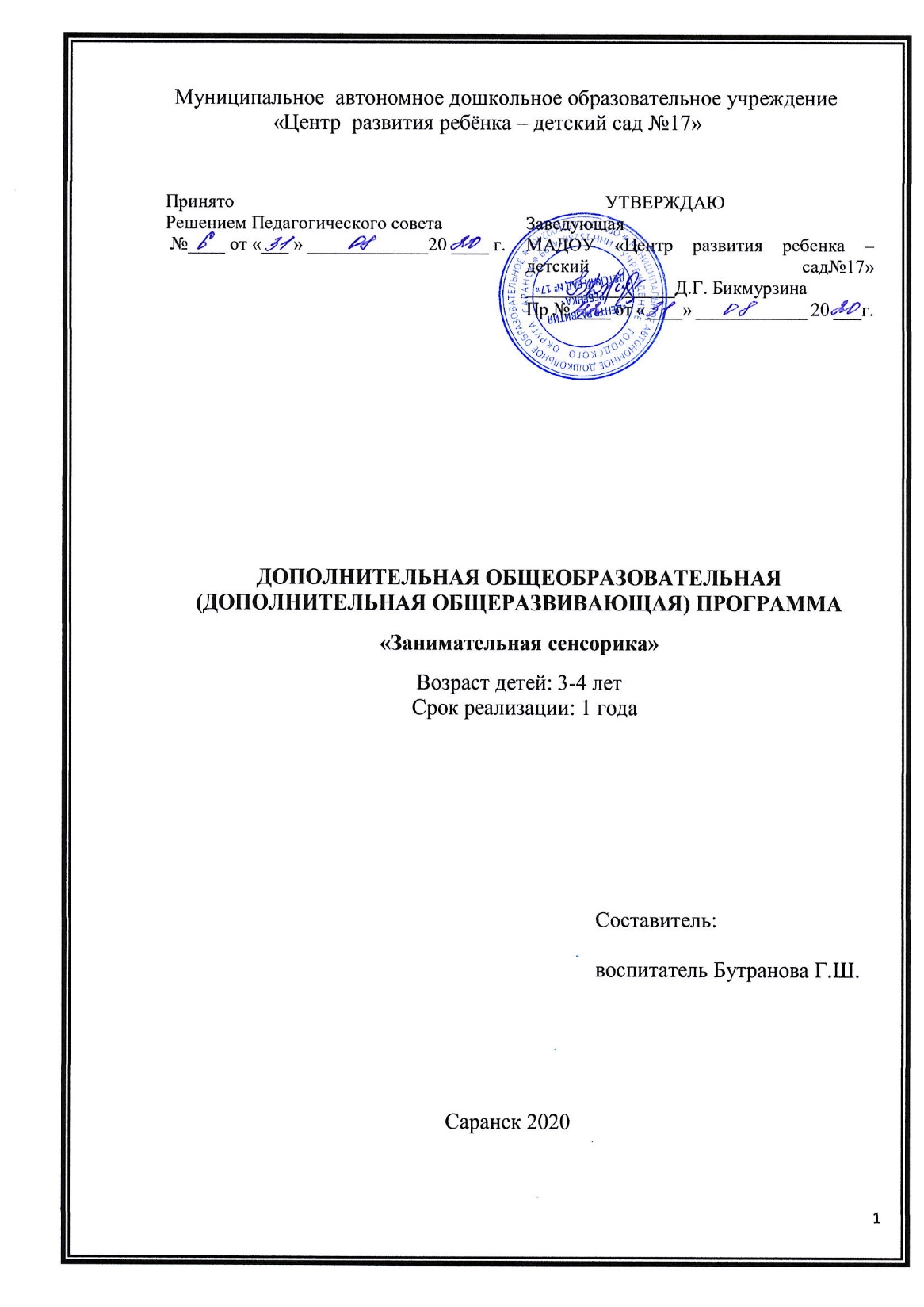 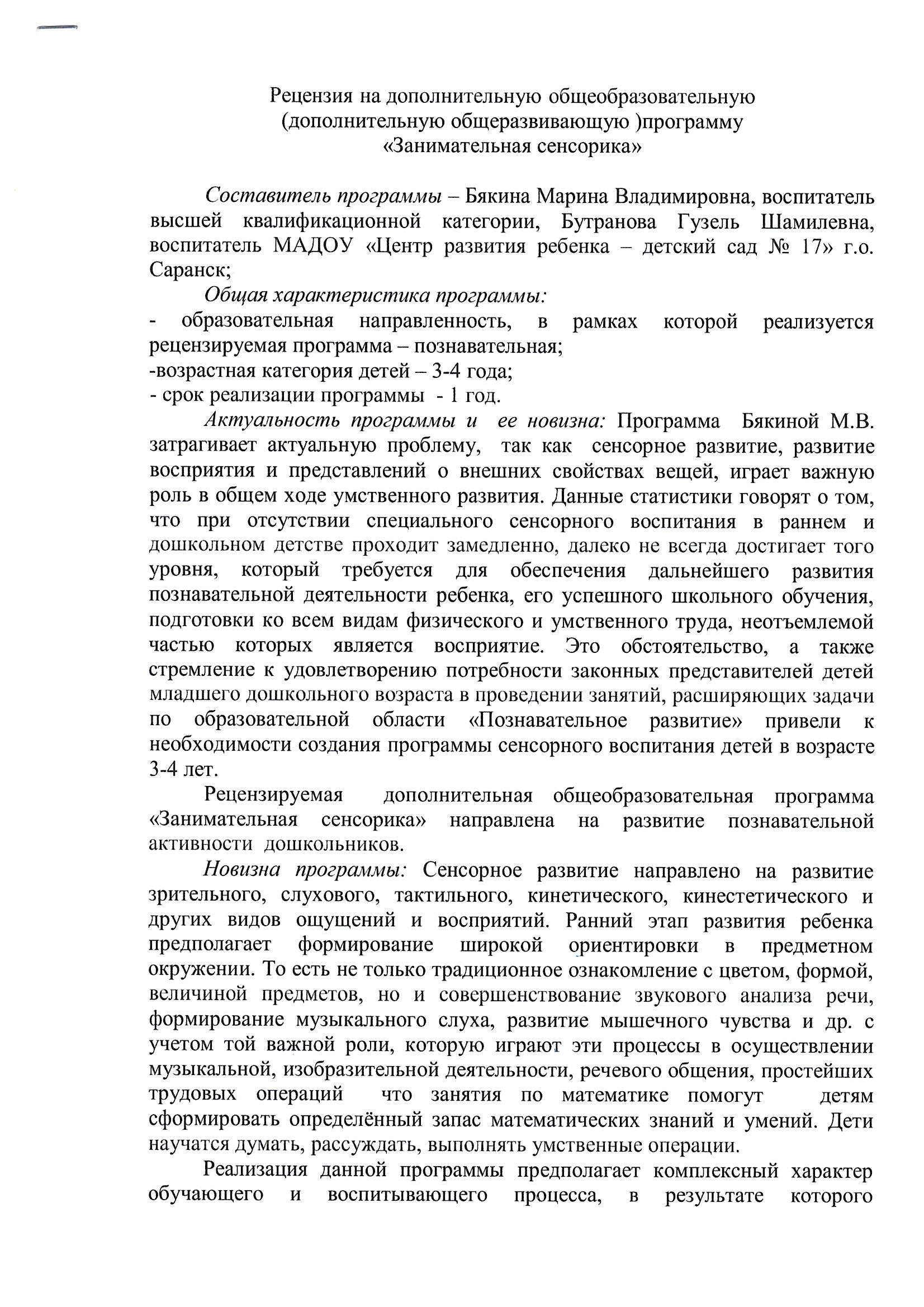 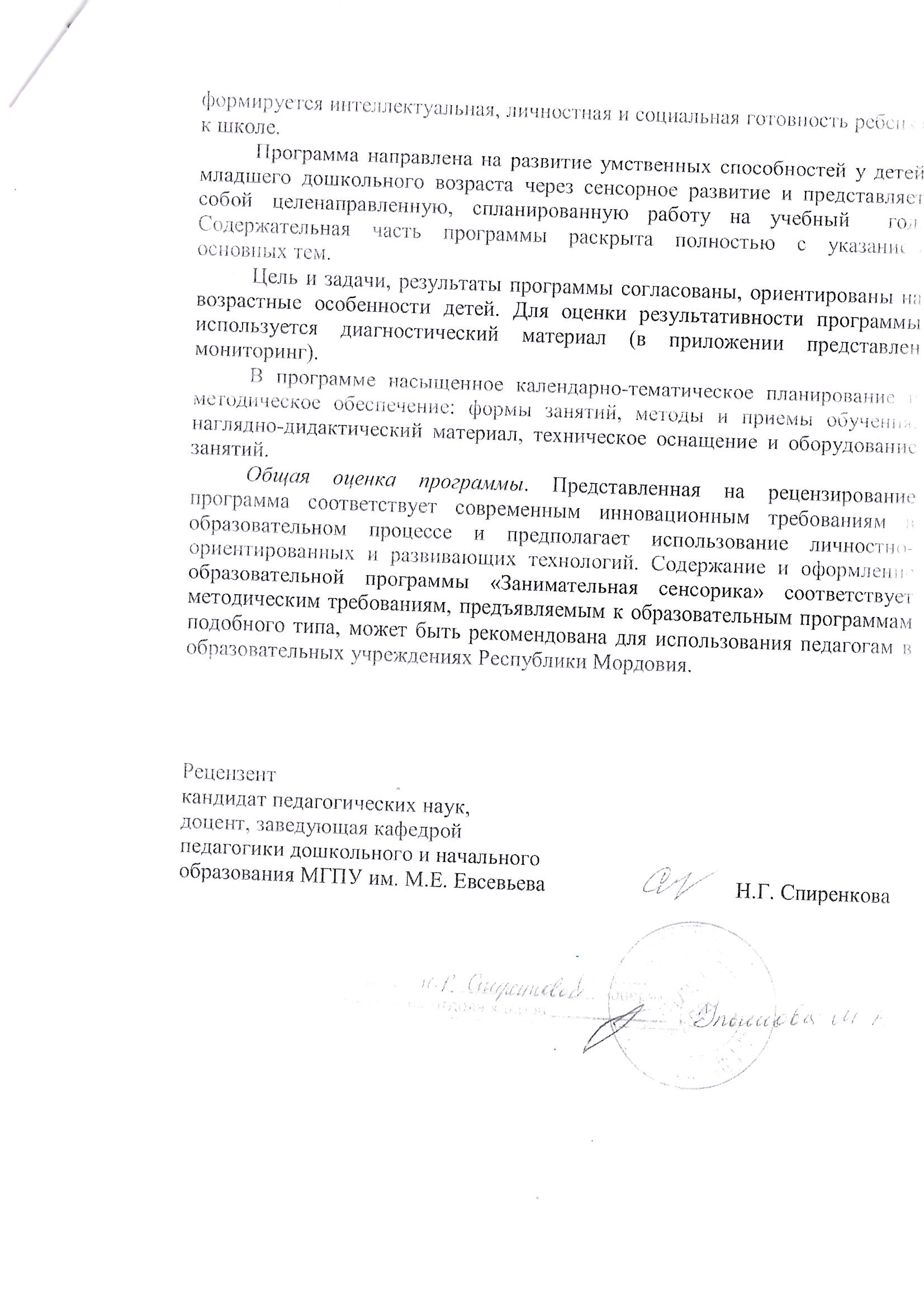 6. Выступления на заседаниях методических советов, научно-практических конференциях, педагогических чтениях, семинарах, секциях, форумах, радиопередачах (очно)
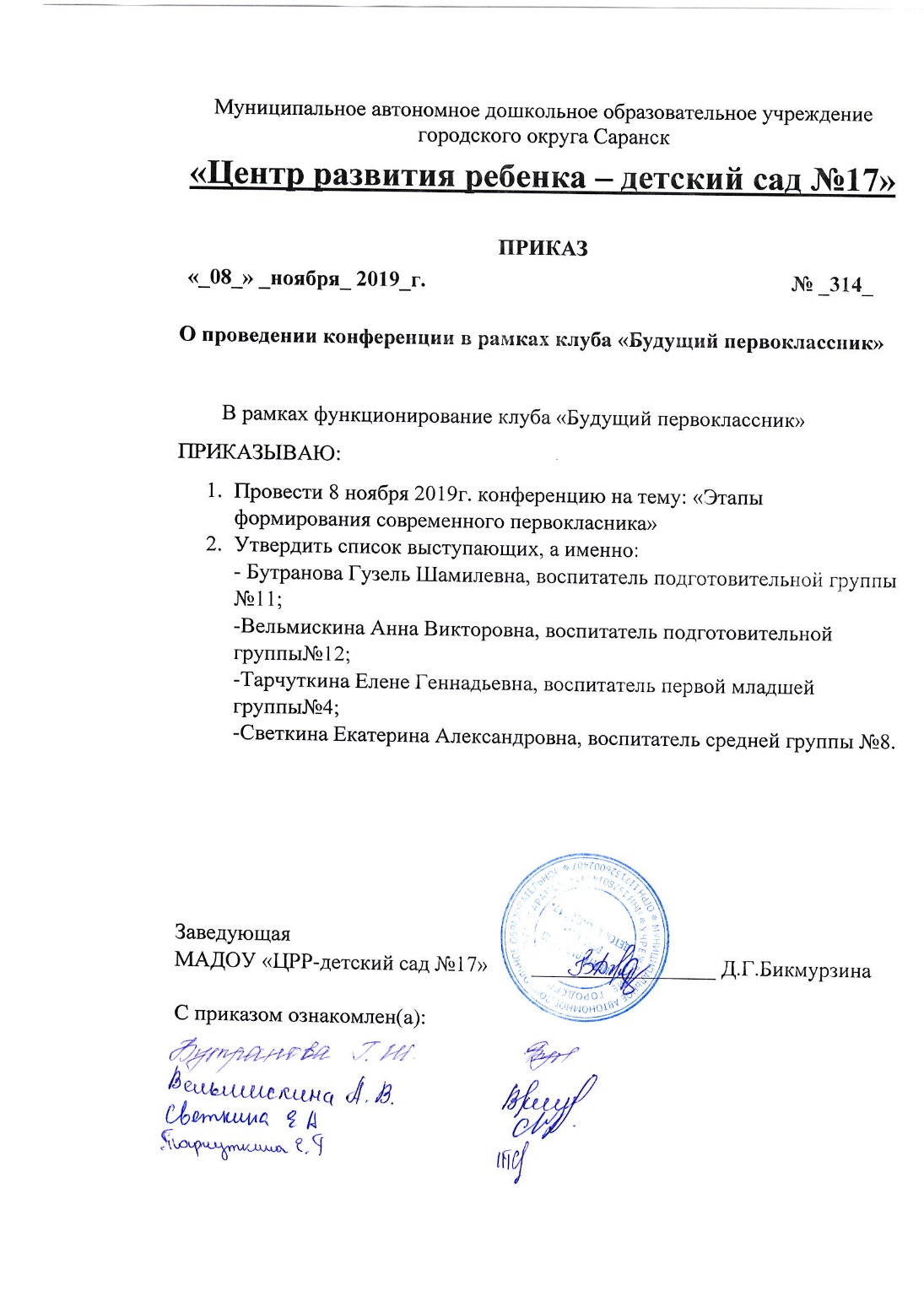 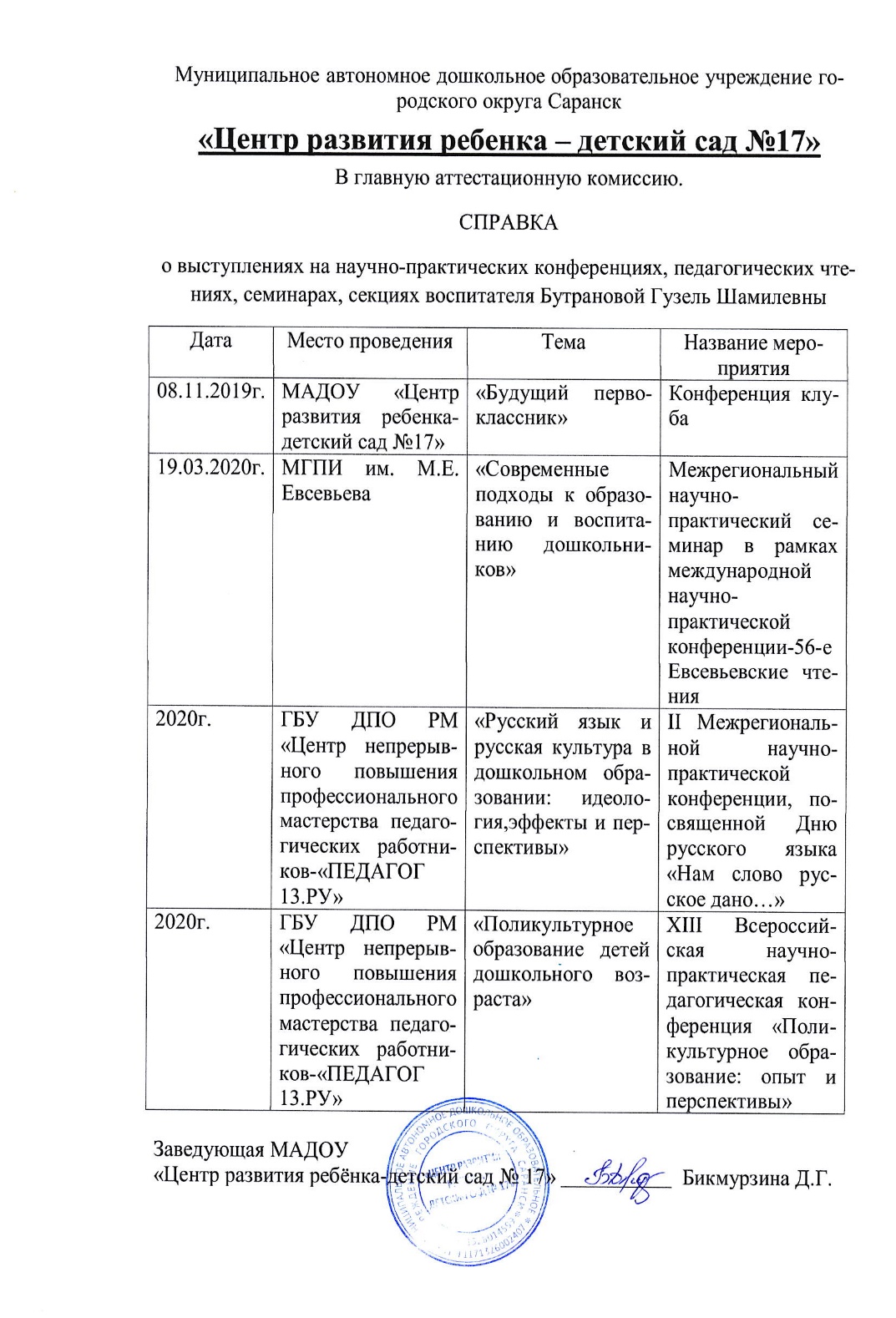 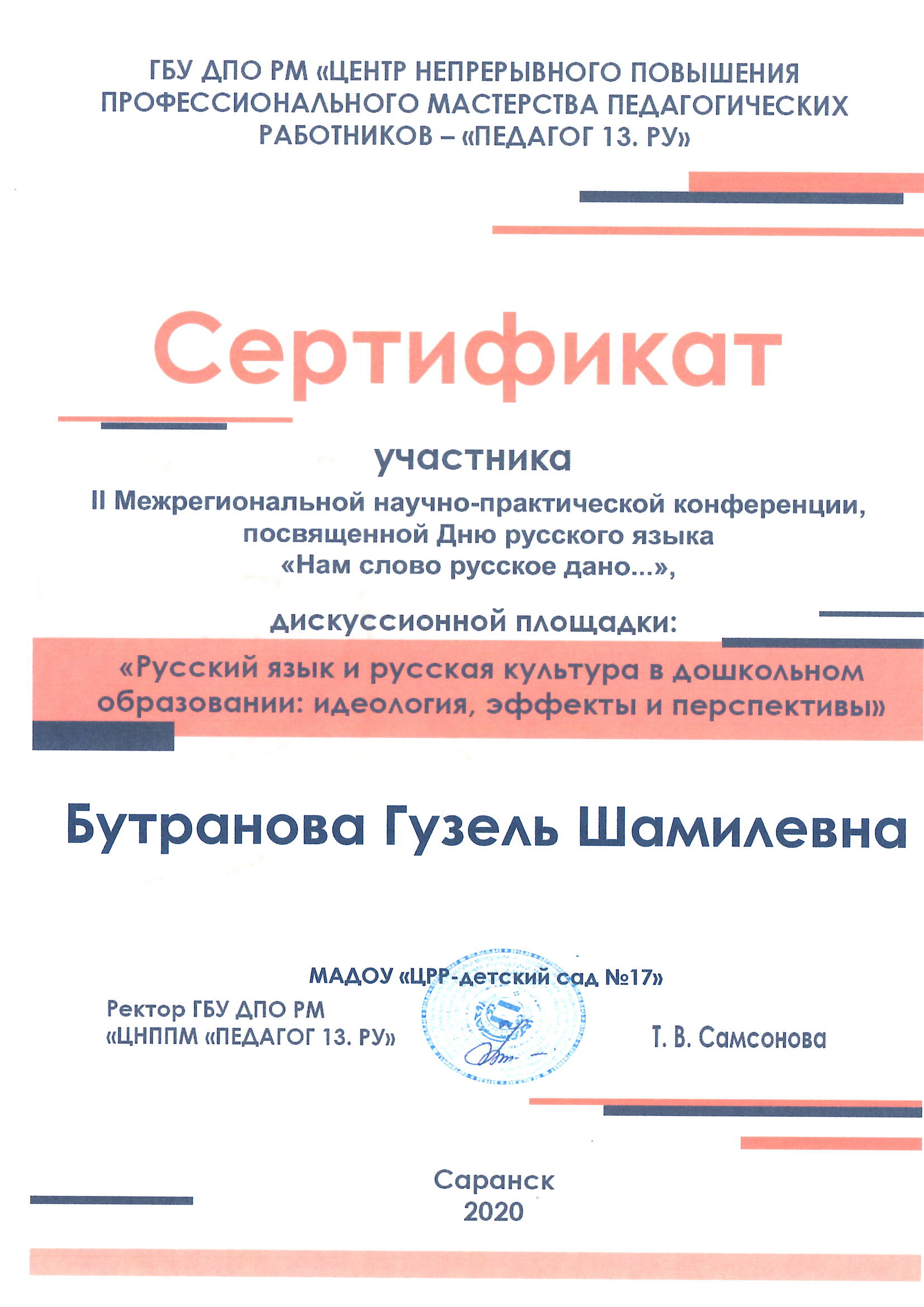 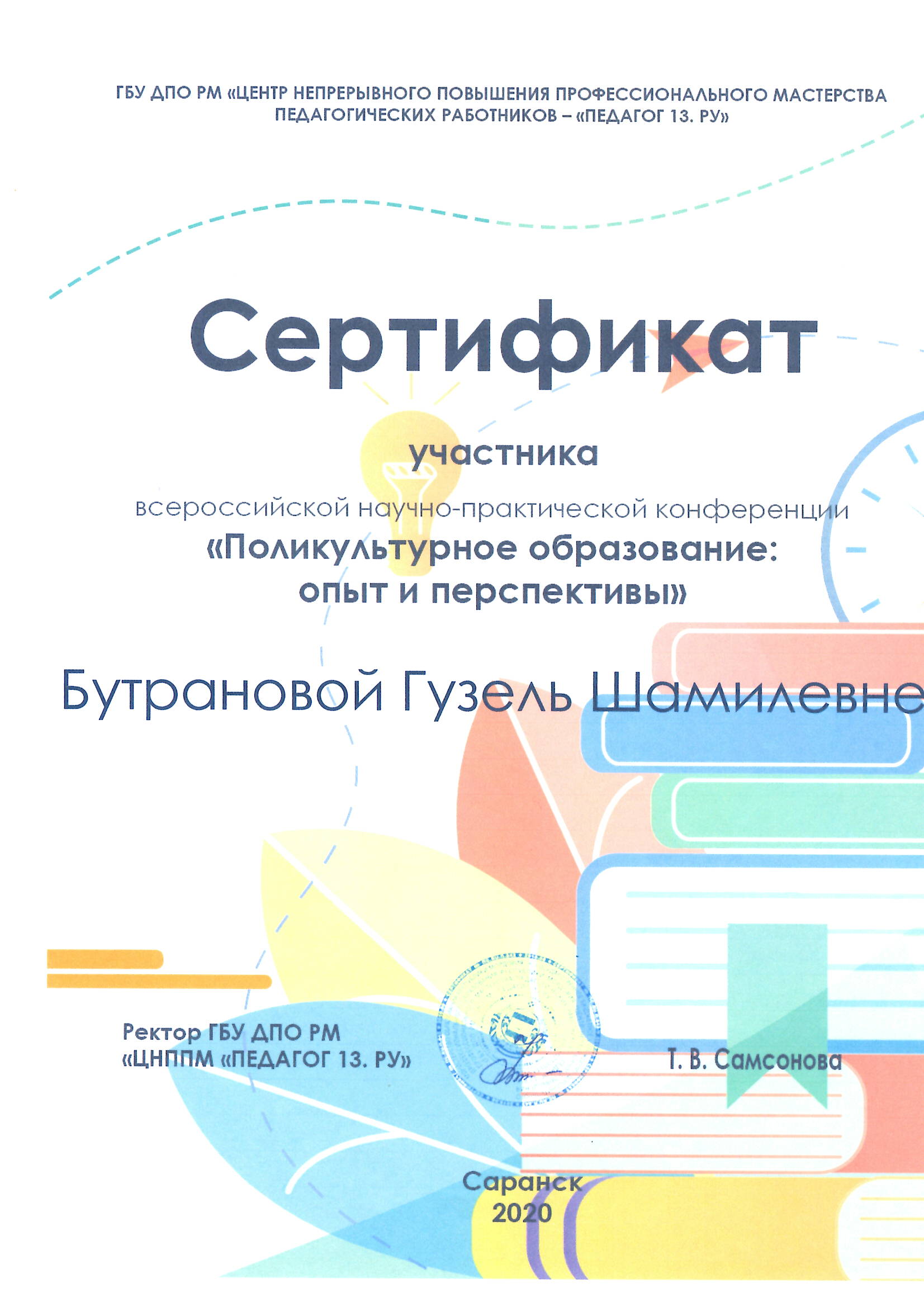 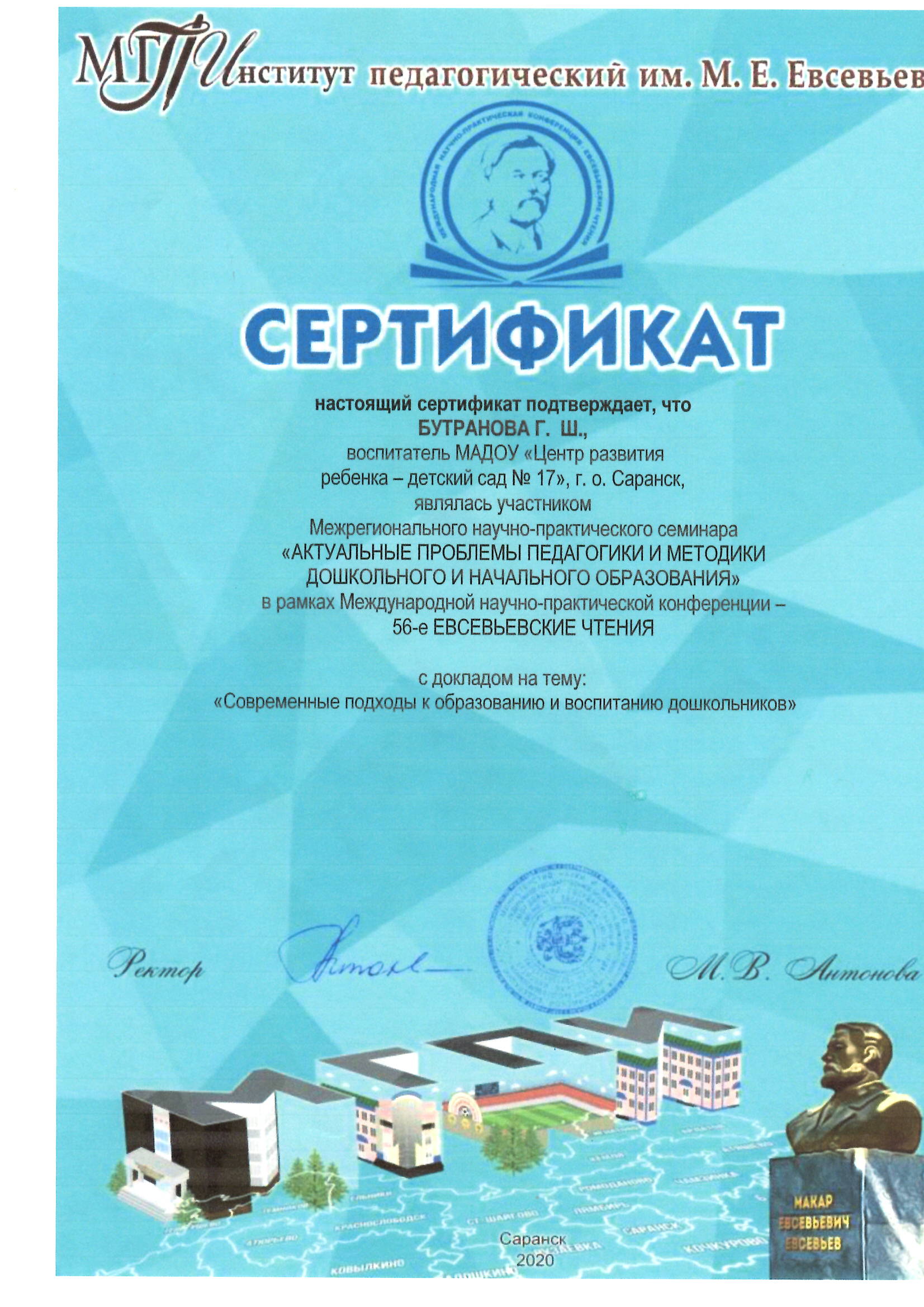 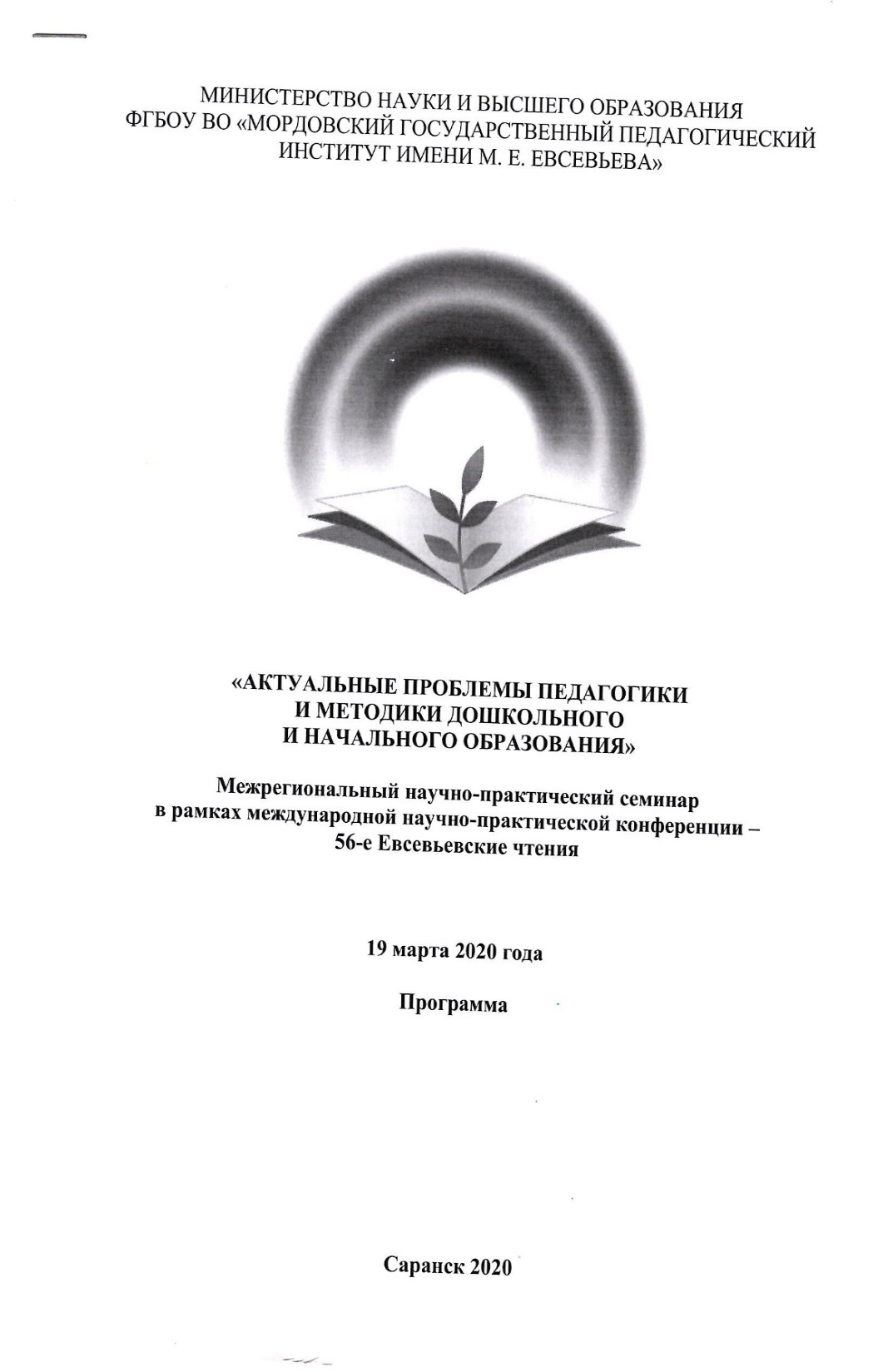 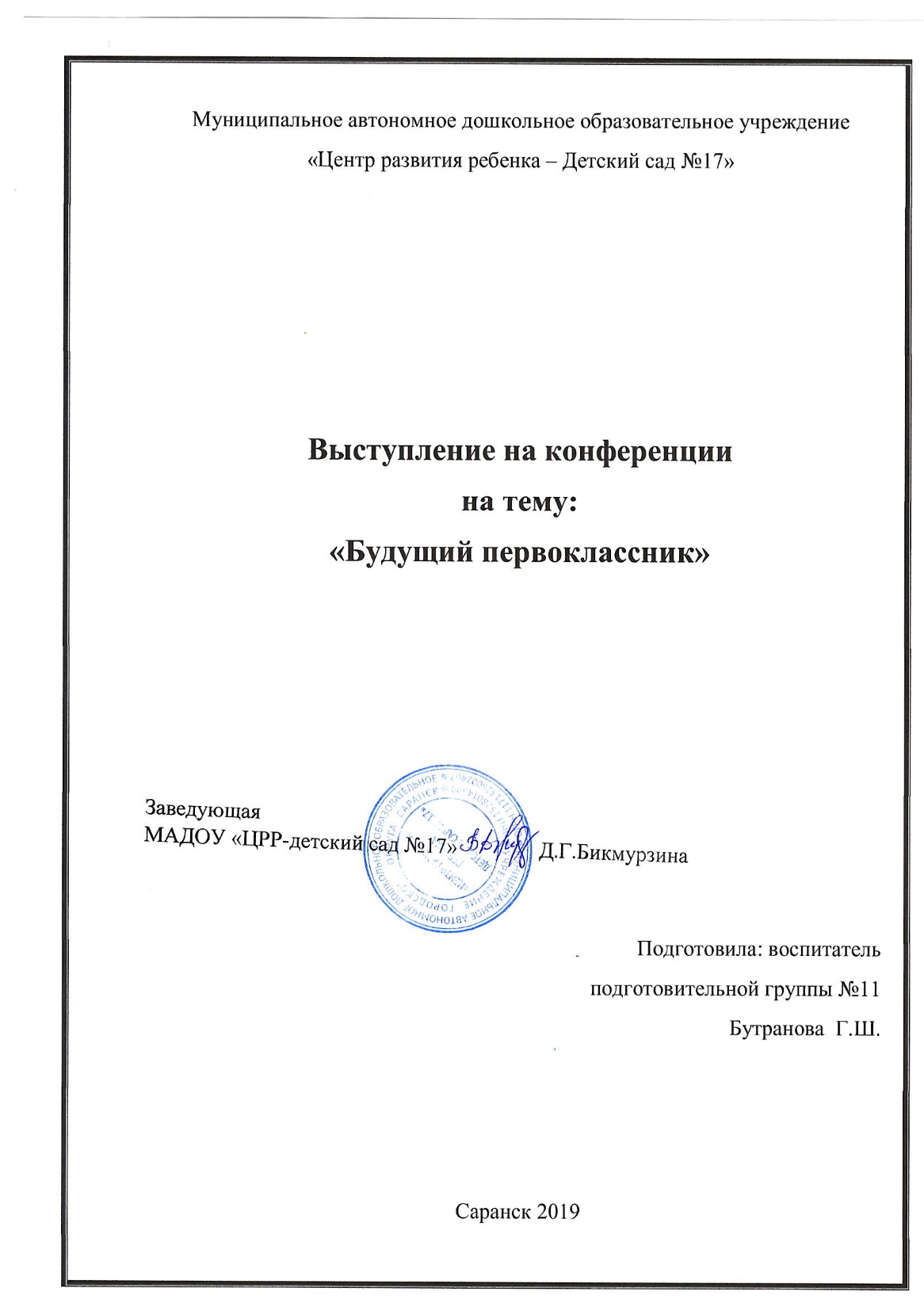 7. Проведение открытых занятий, мастер – классов, мероприятий
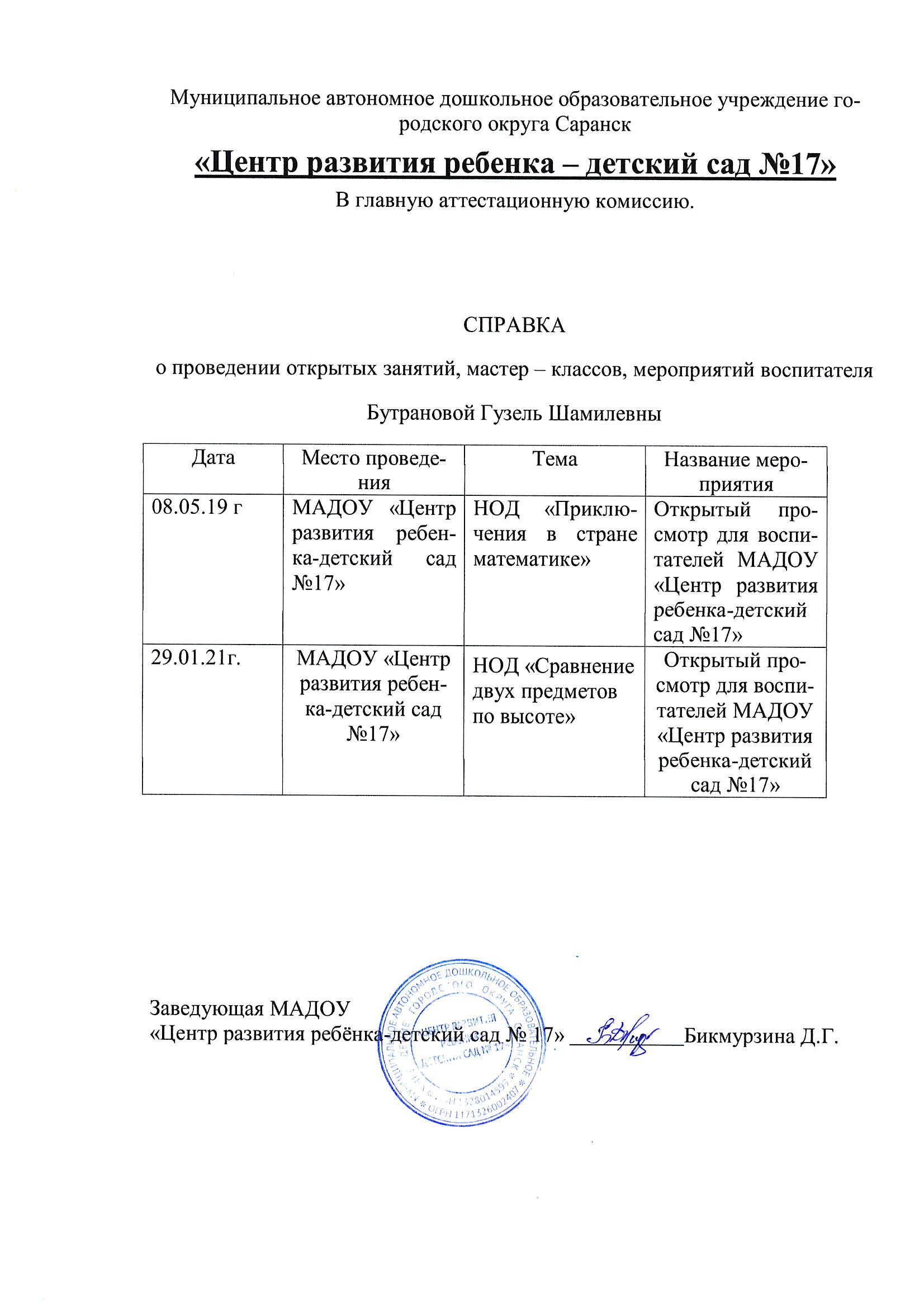 8.Экспертная деятельность
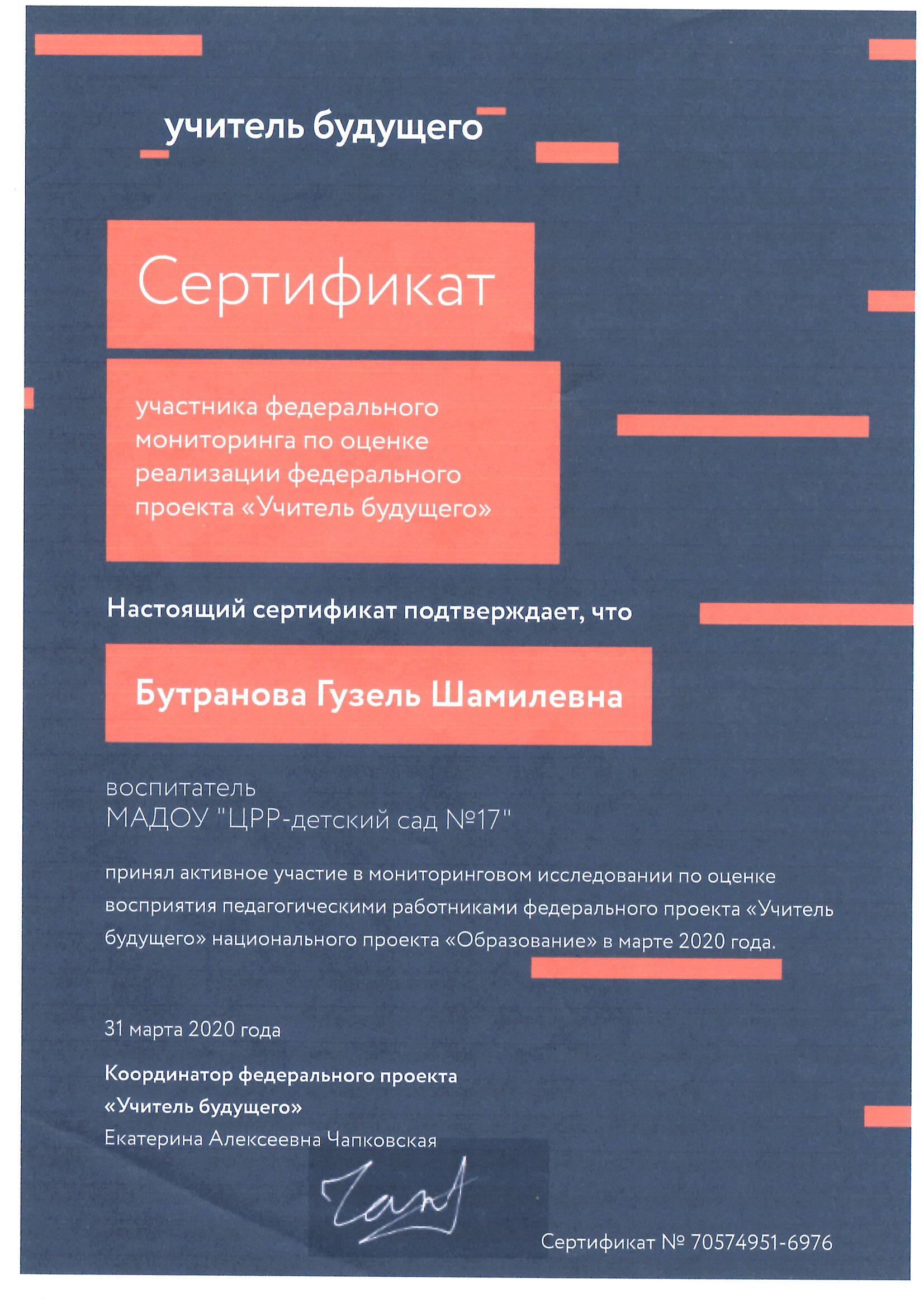 9. Общественно-педагогическая активность педагога, участие в комиссиях, педагогических сообществах, в жюри конкурсов
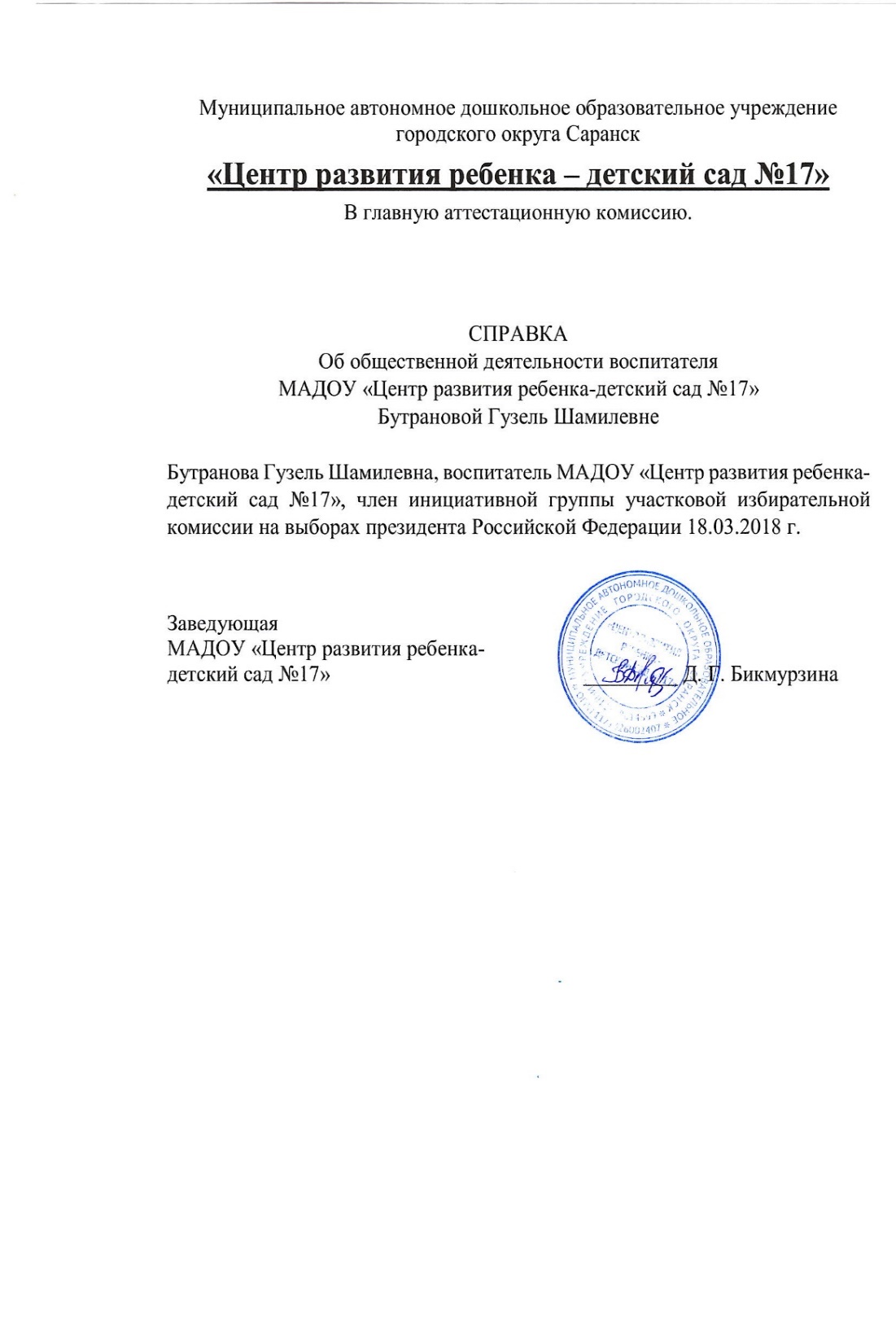 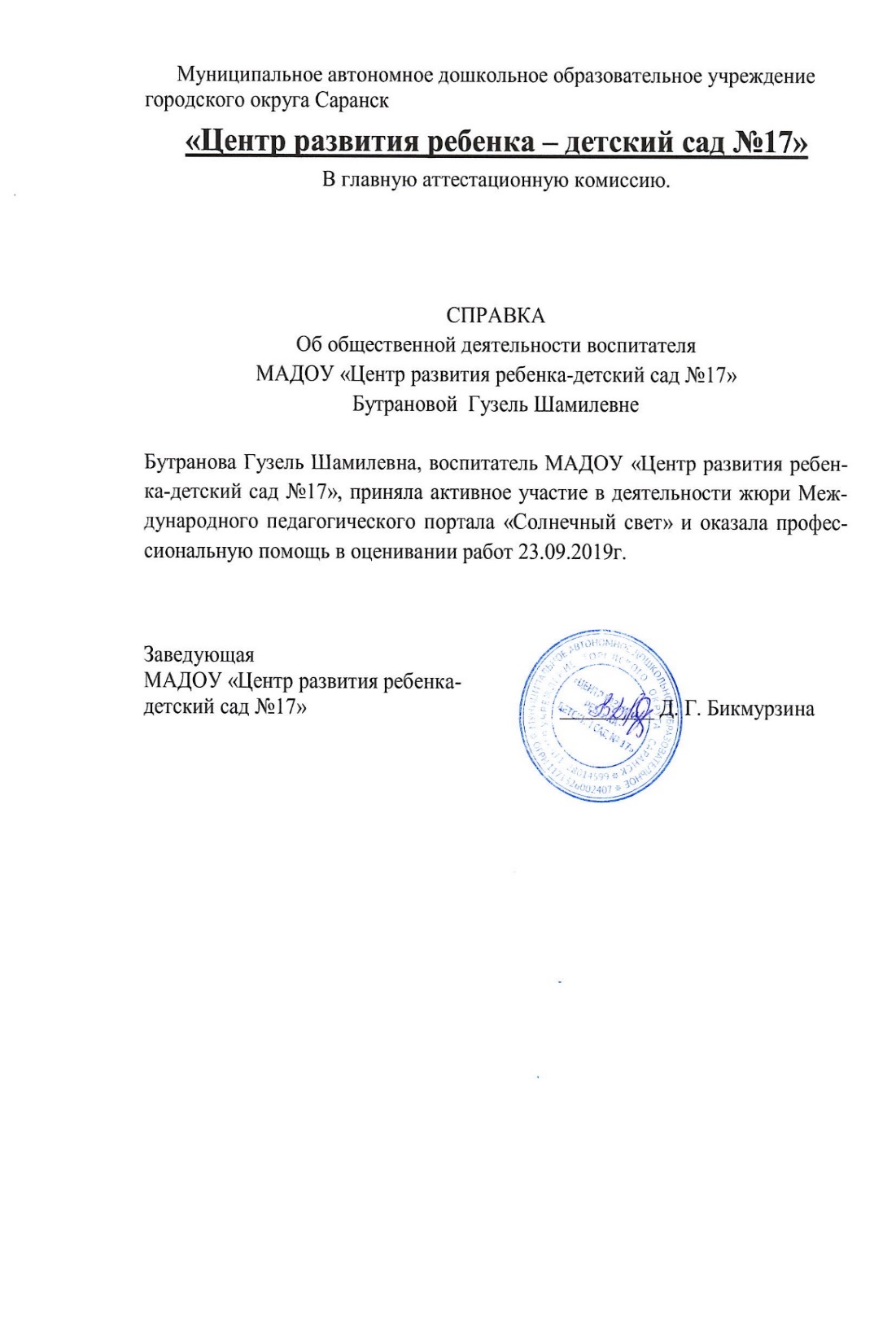 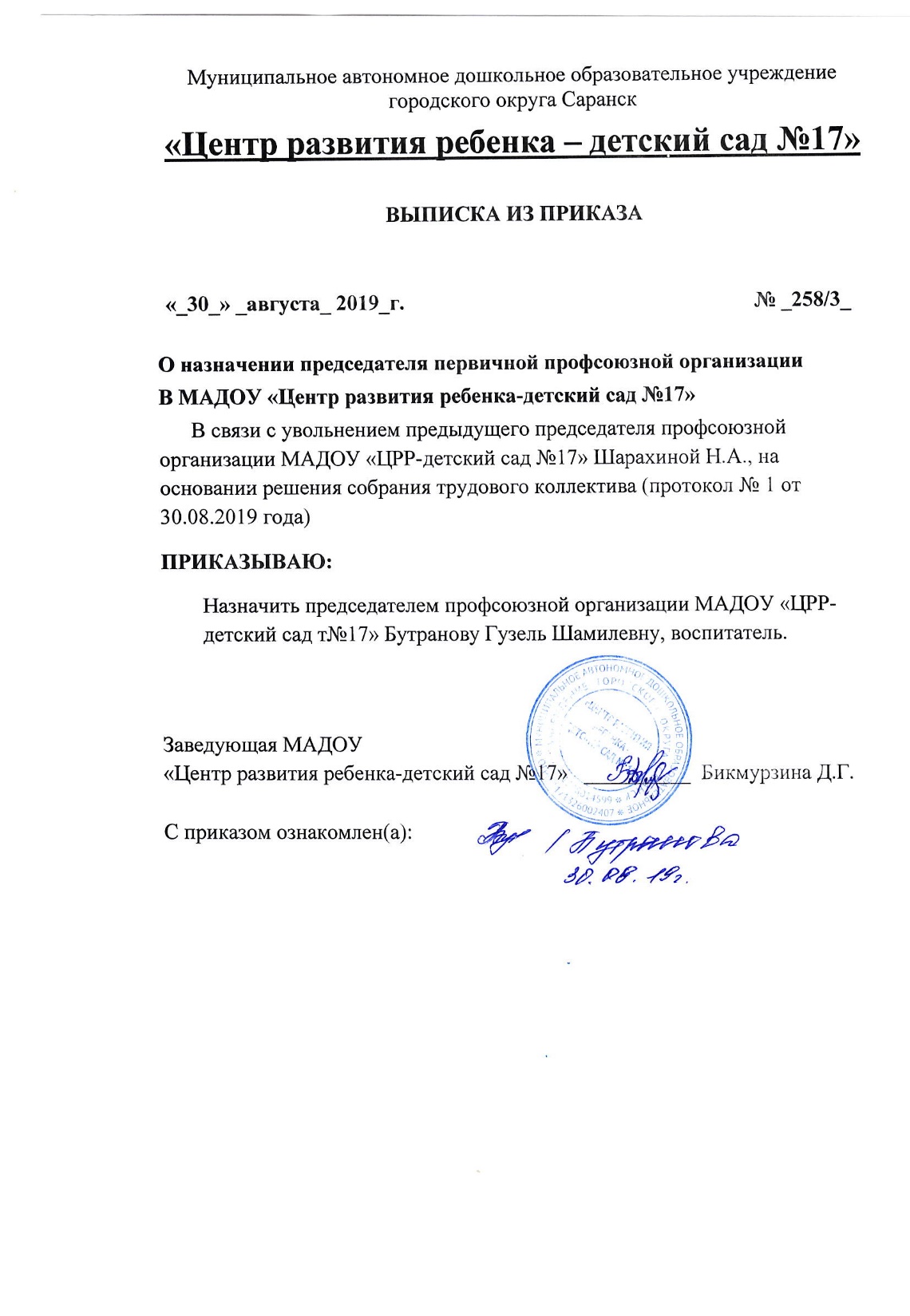 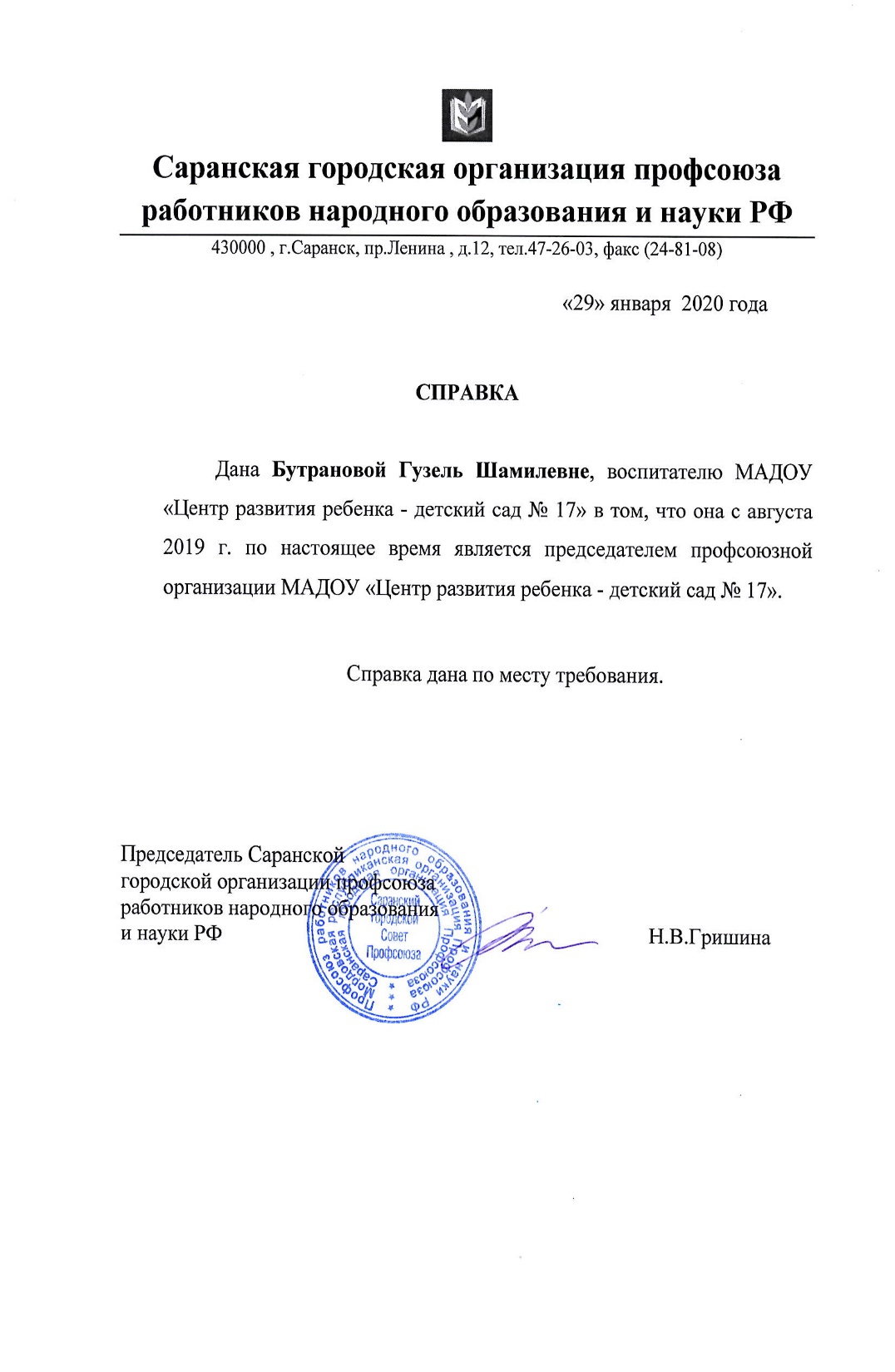 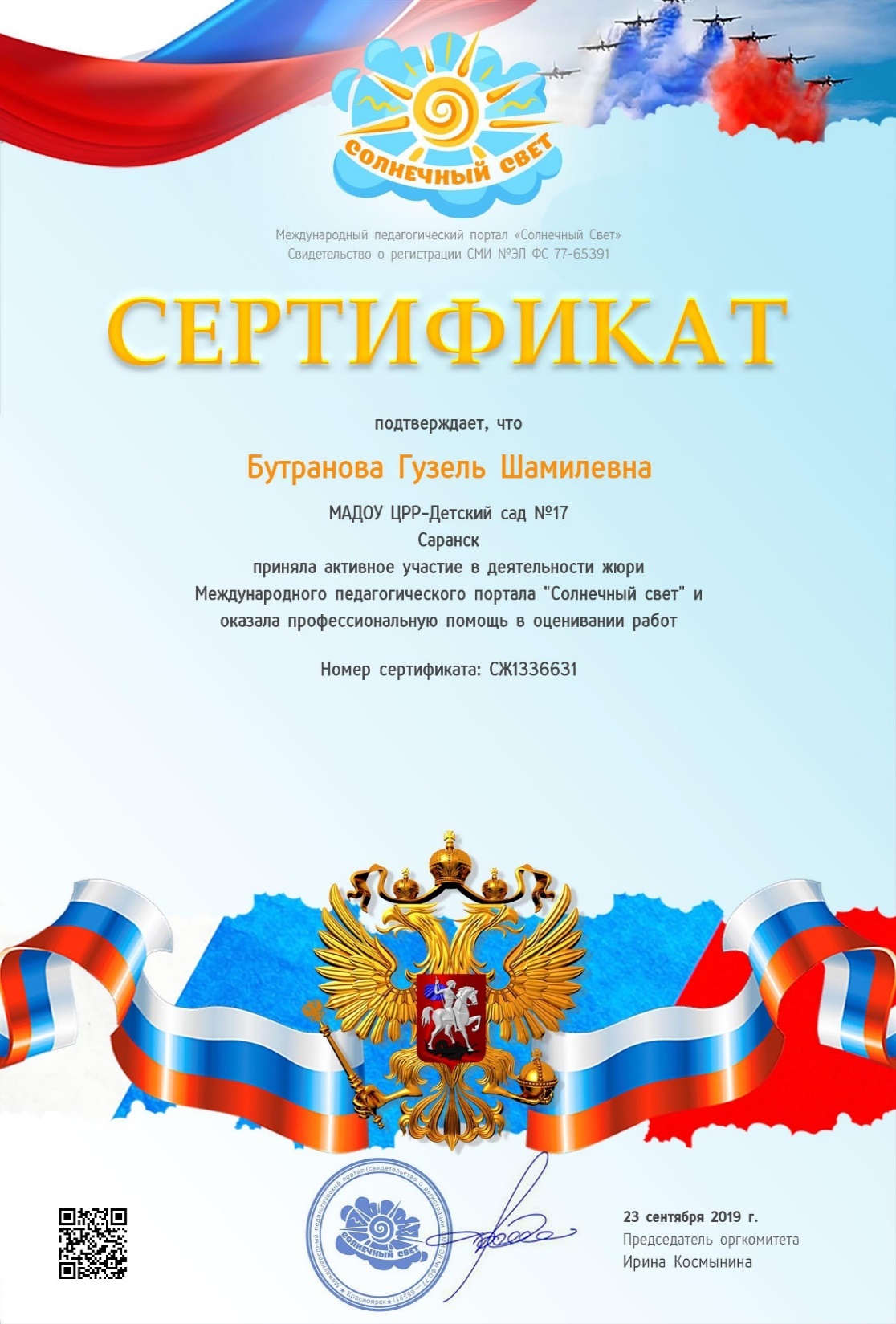 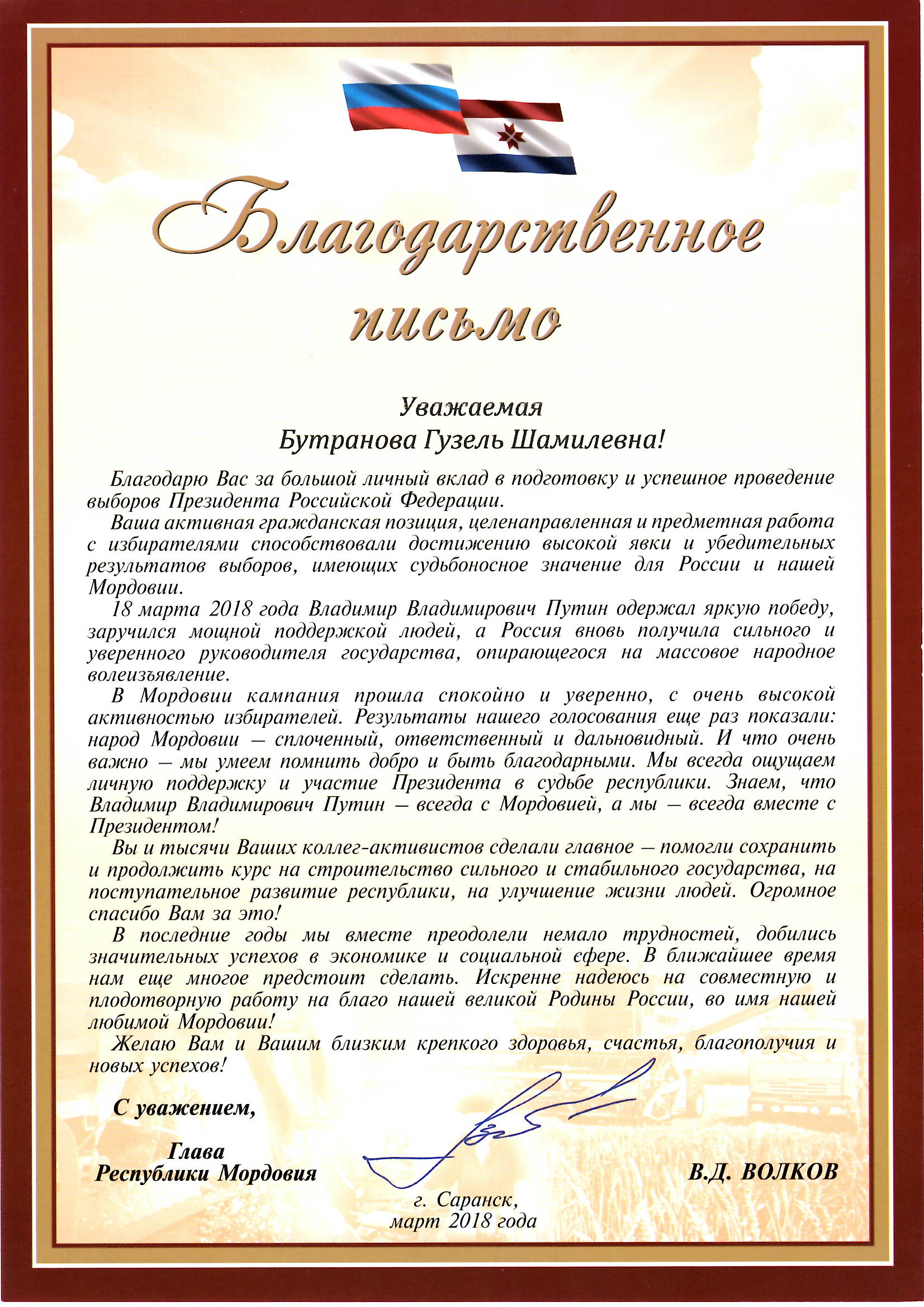 10. Позитивные результаты работы с воспитанниками
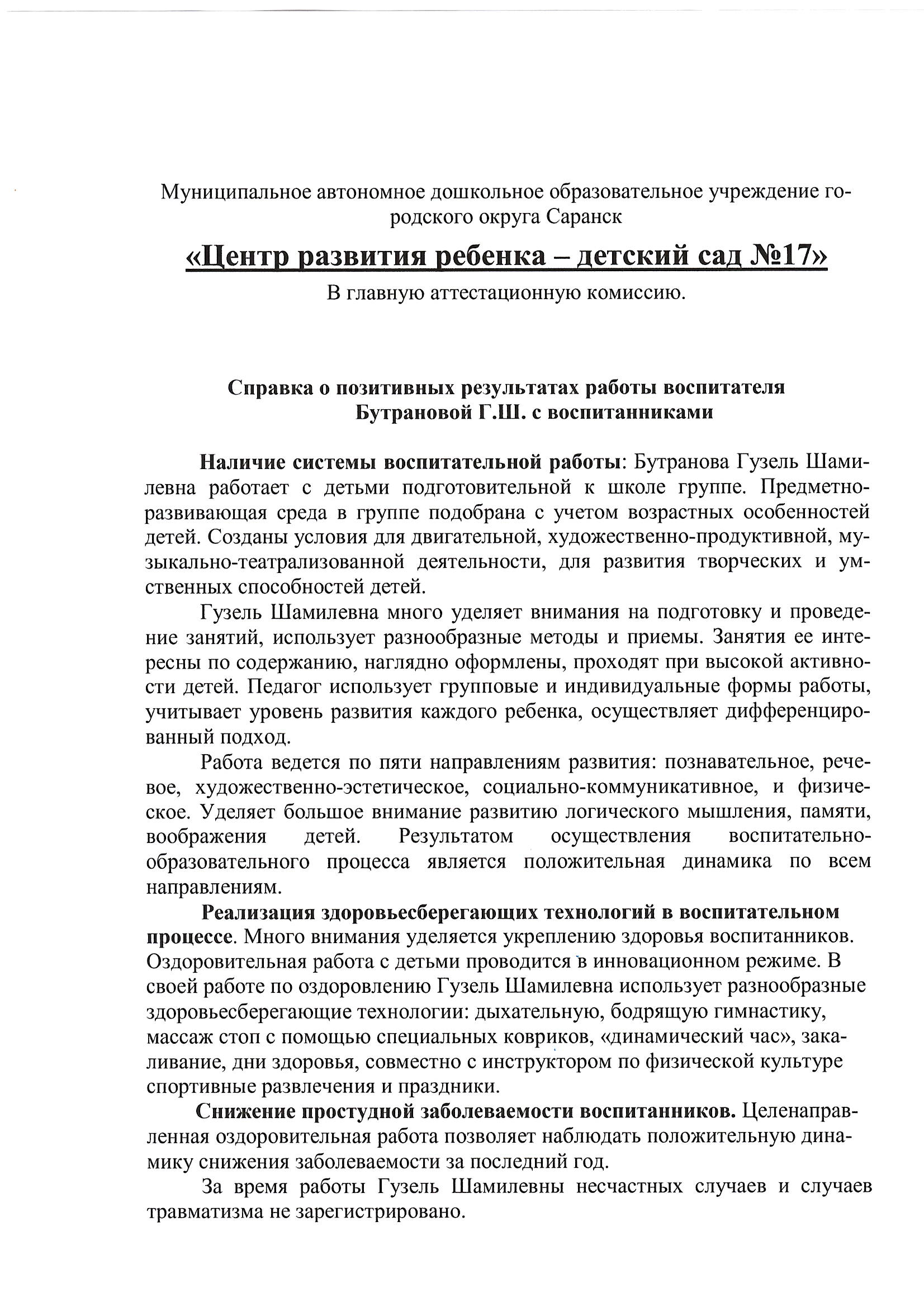 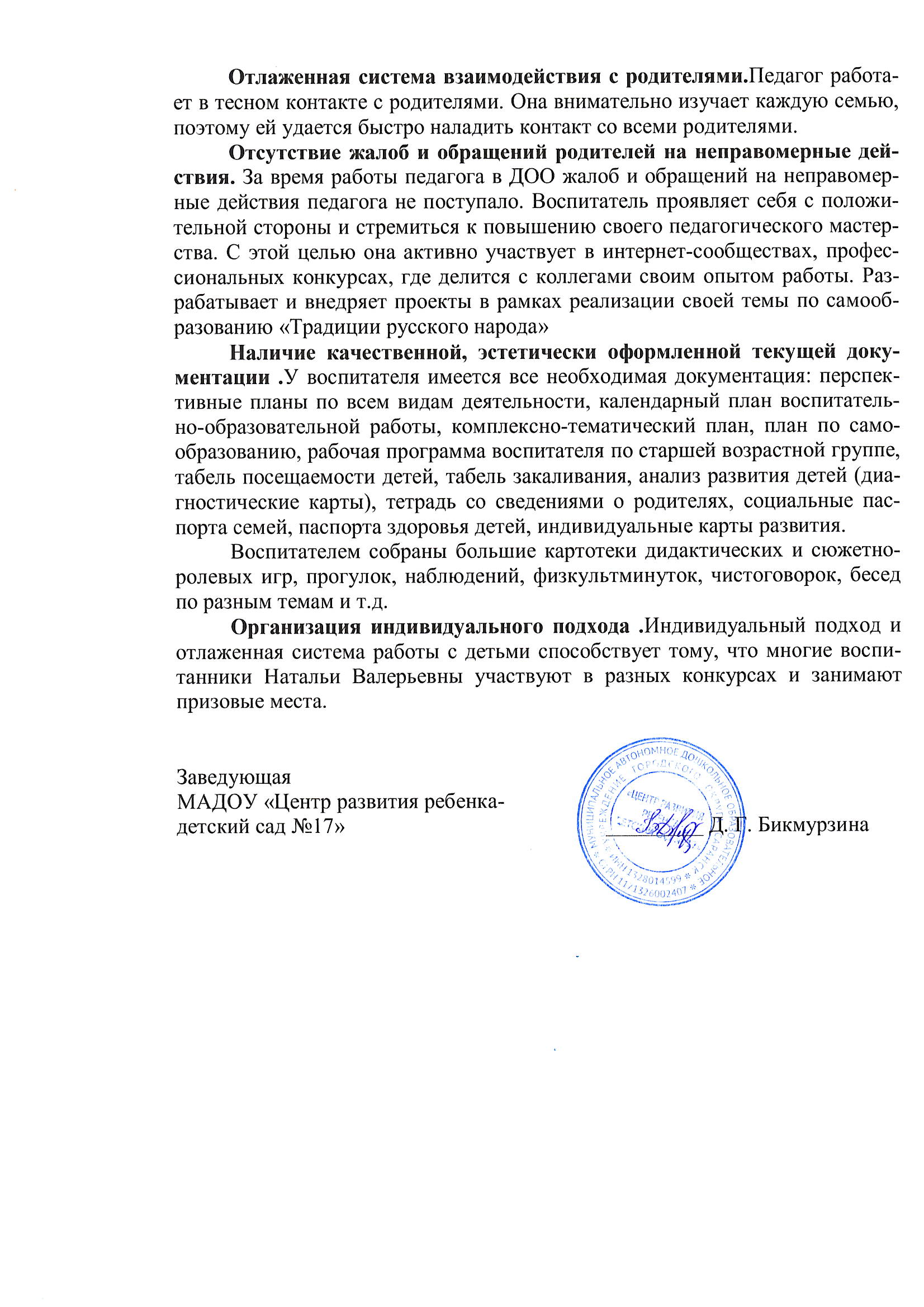 11.Качество взаимодействия с родителями
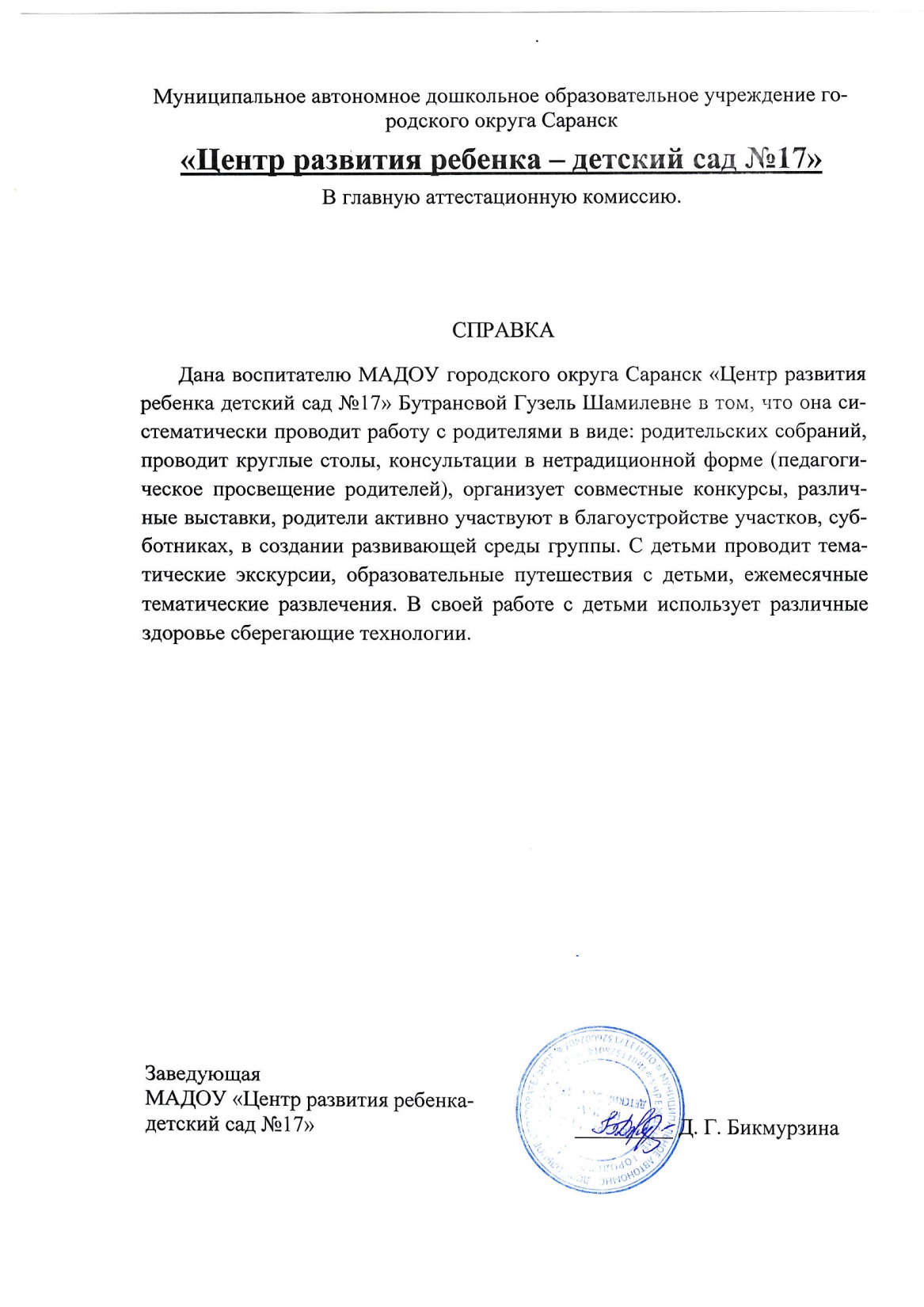 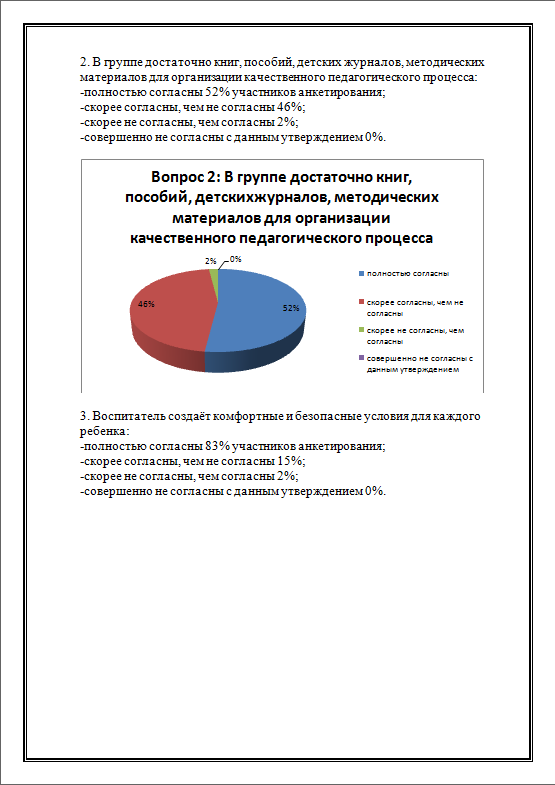 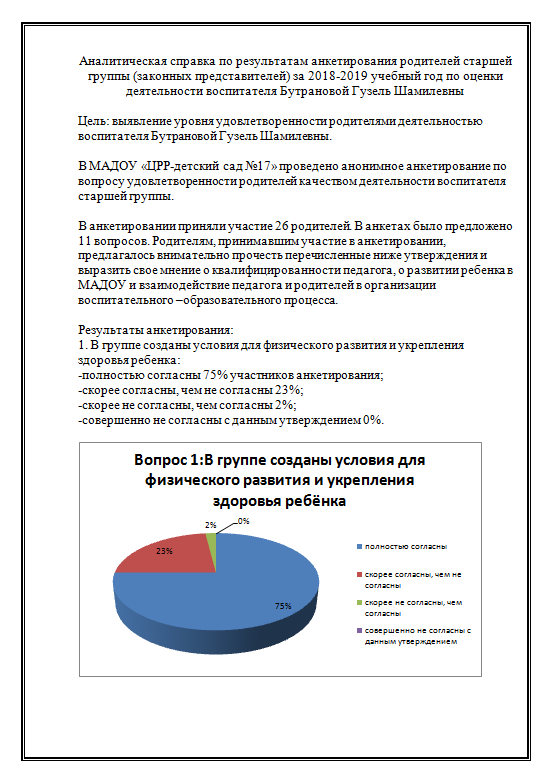 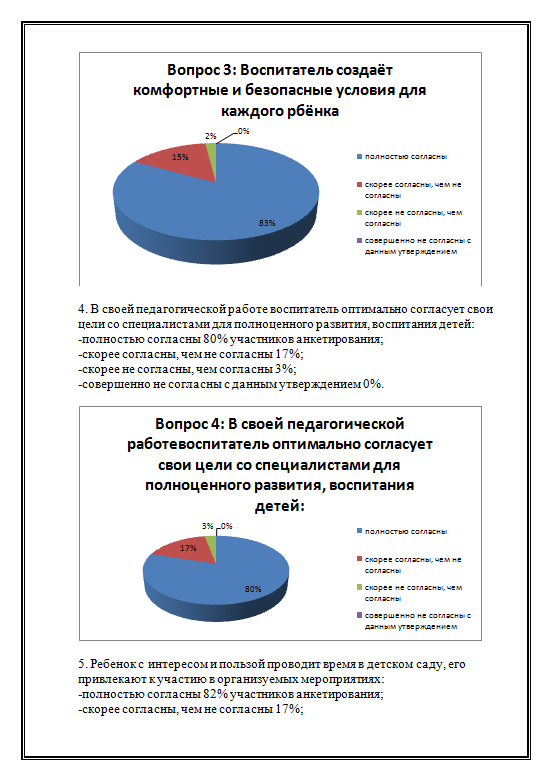 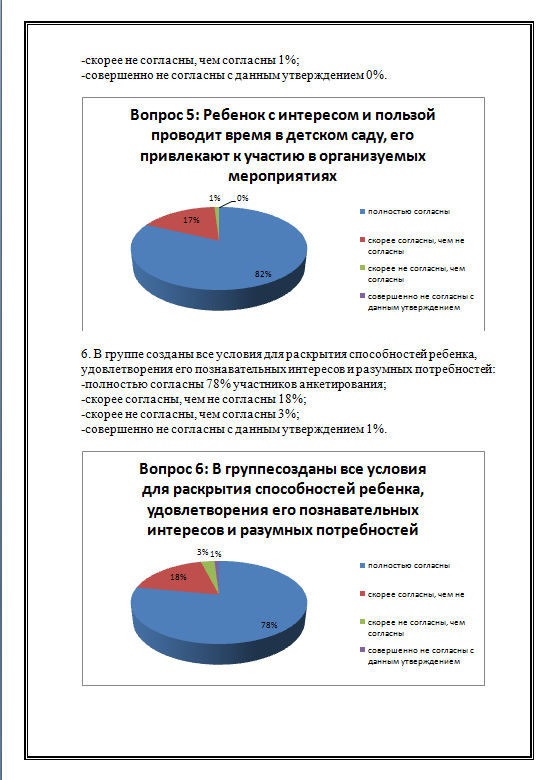 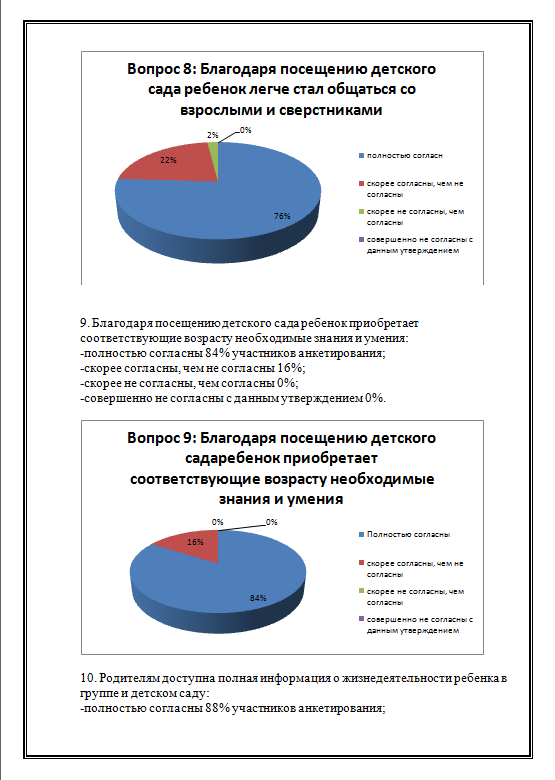 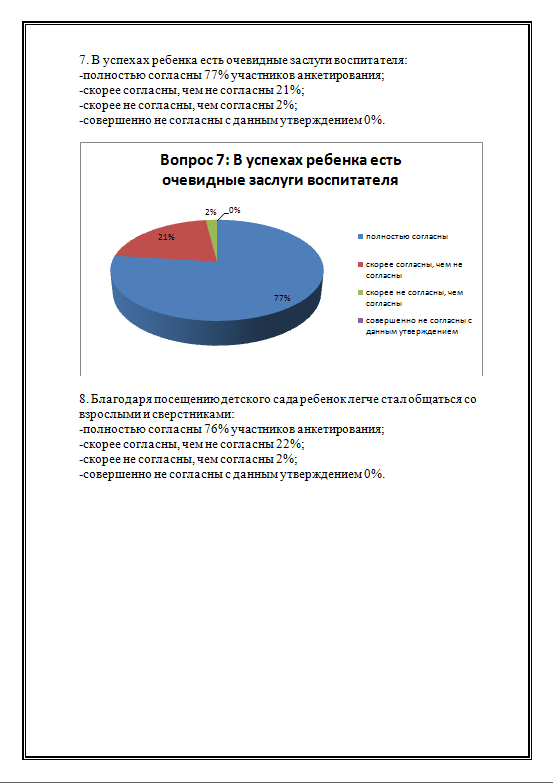 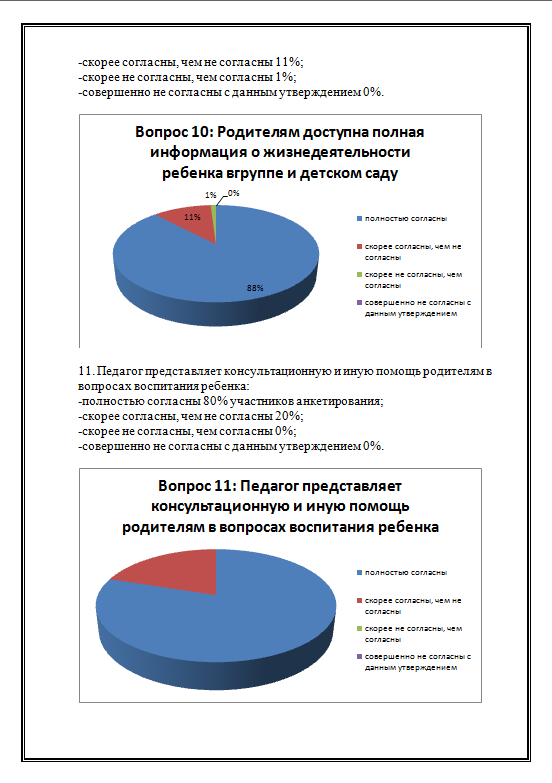 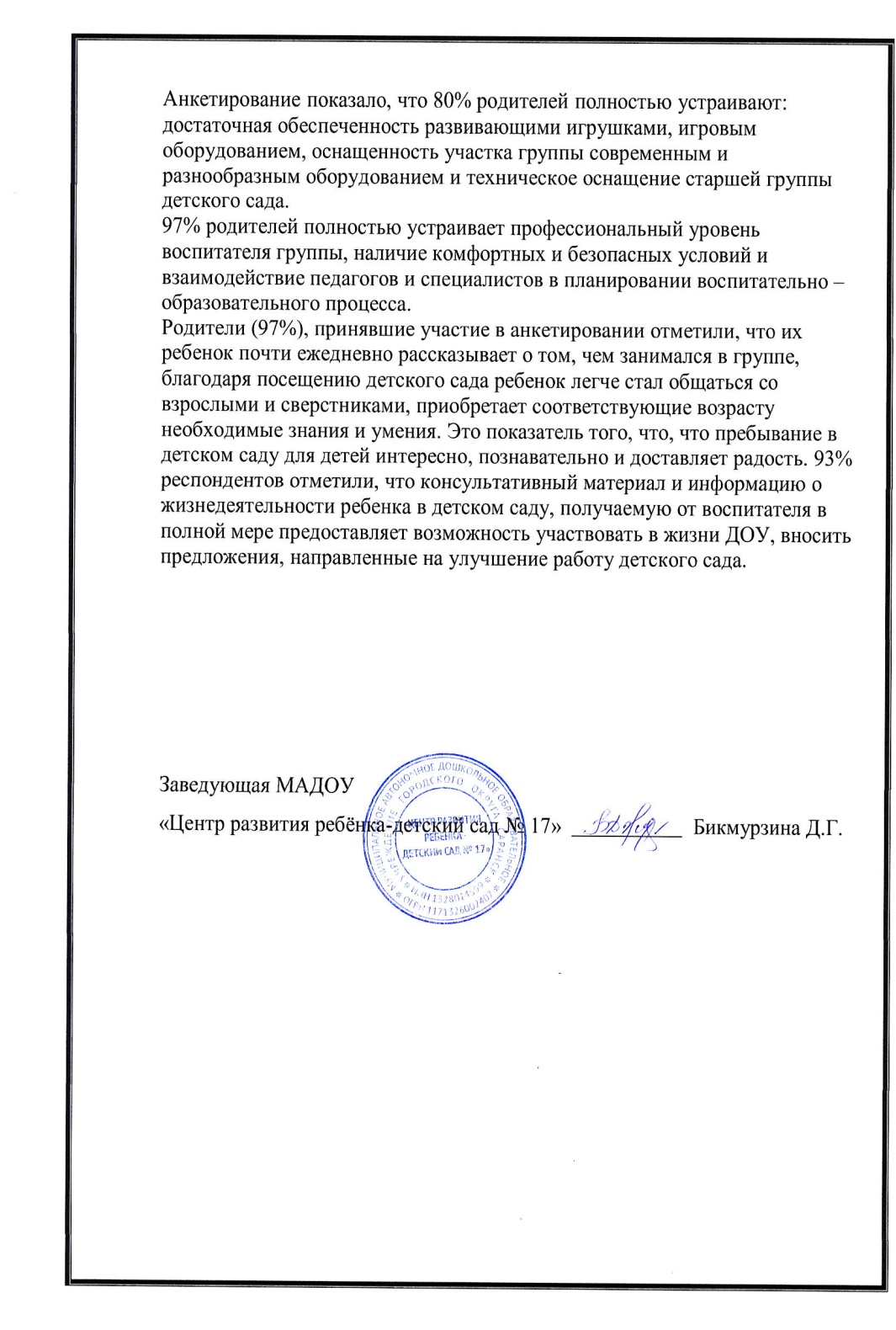 12.Работа с детьми из социально-неблагополучных семей
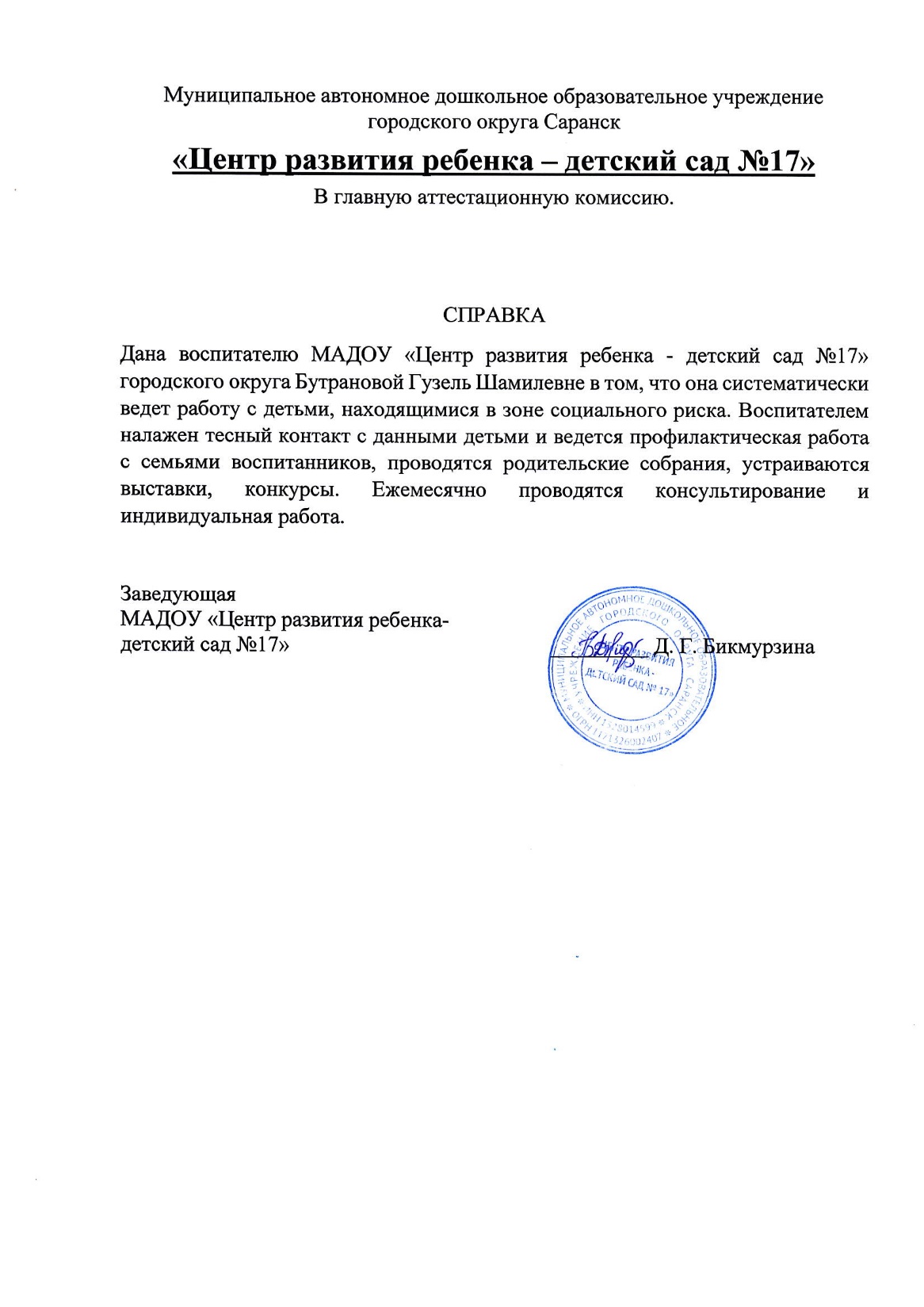 13. Участие педагога в профессиональных конкурсах
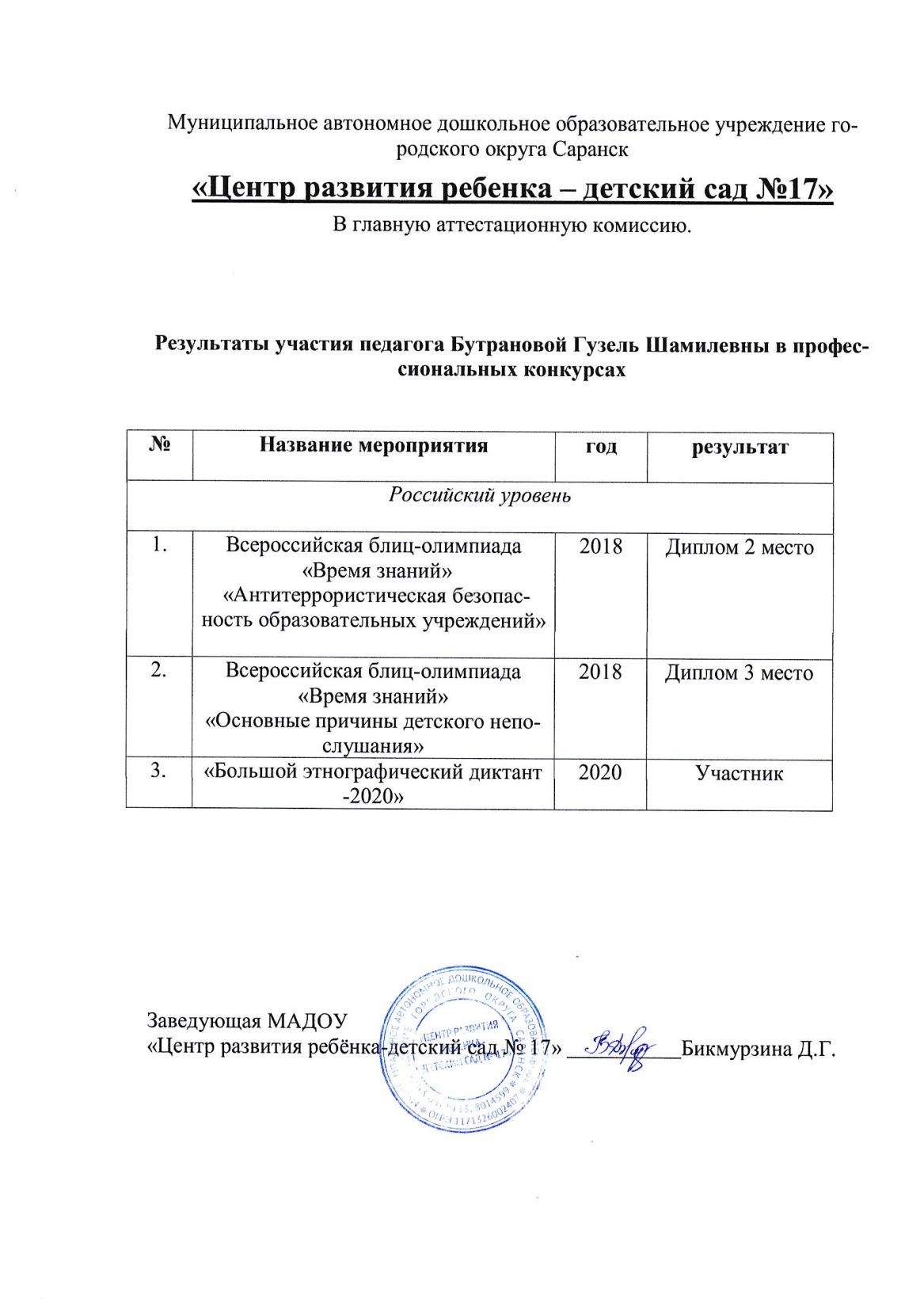 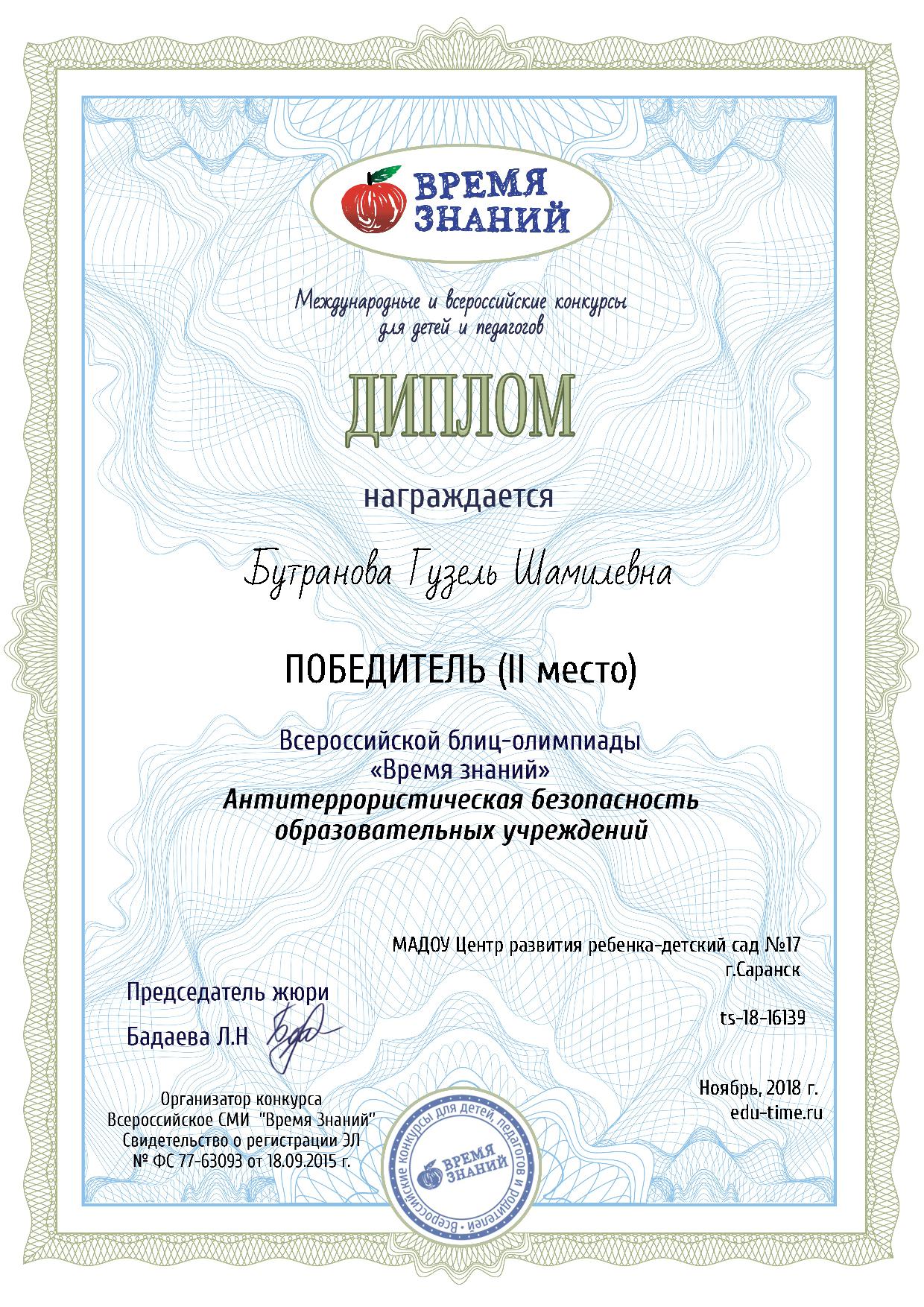 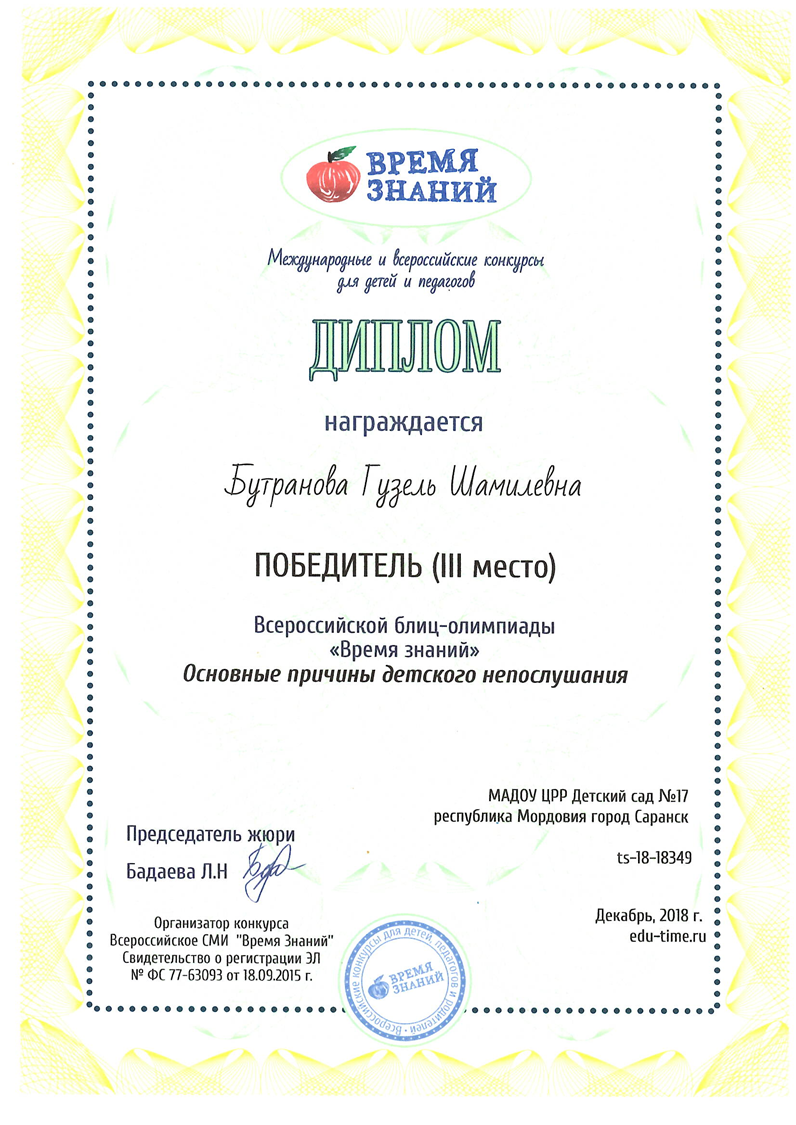 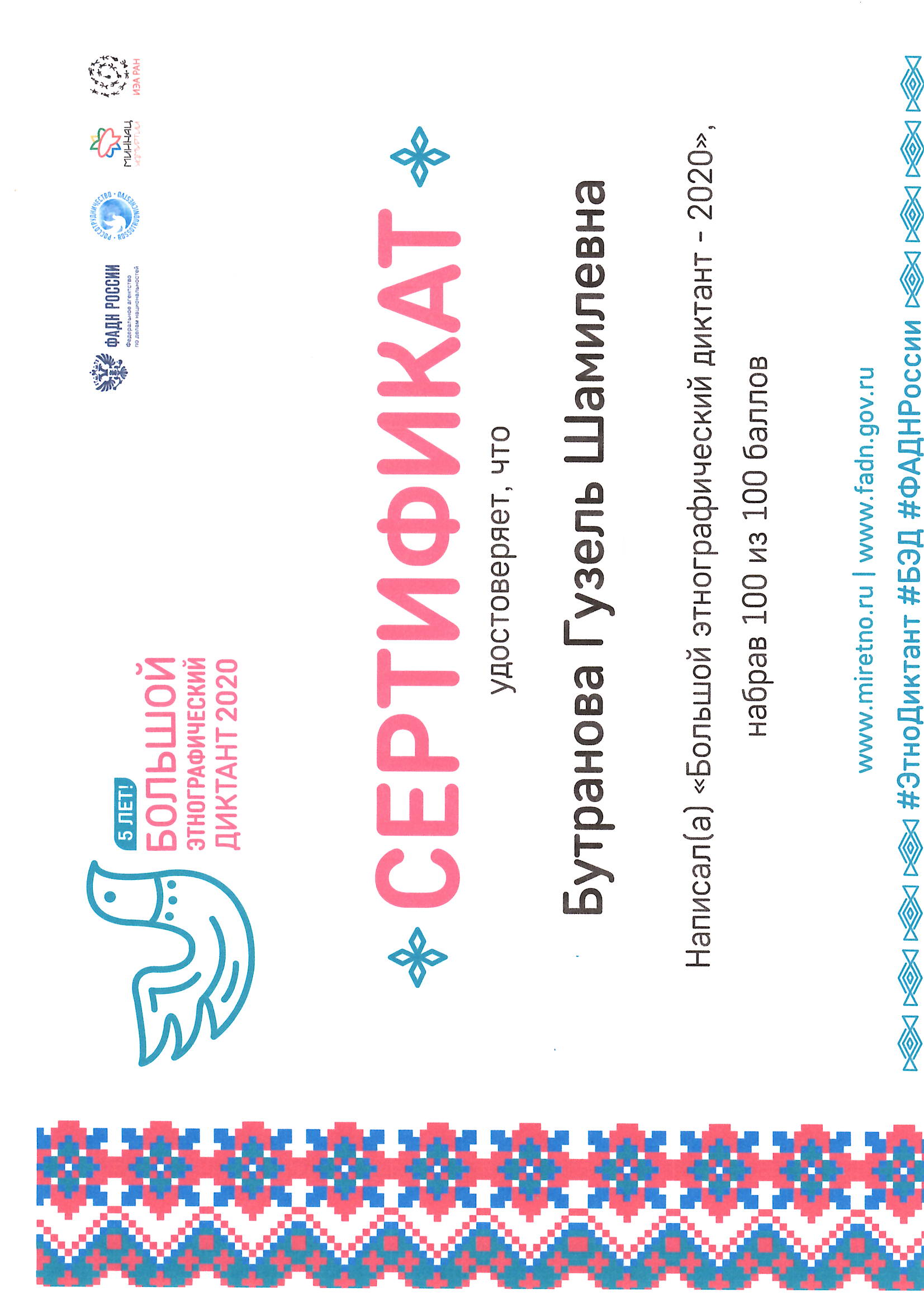 14. Награды и поощрения
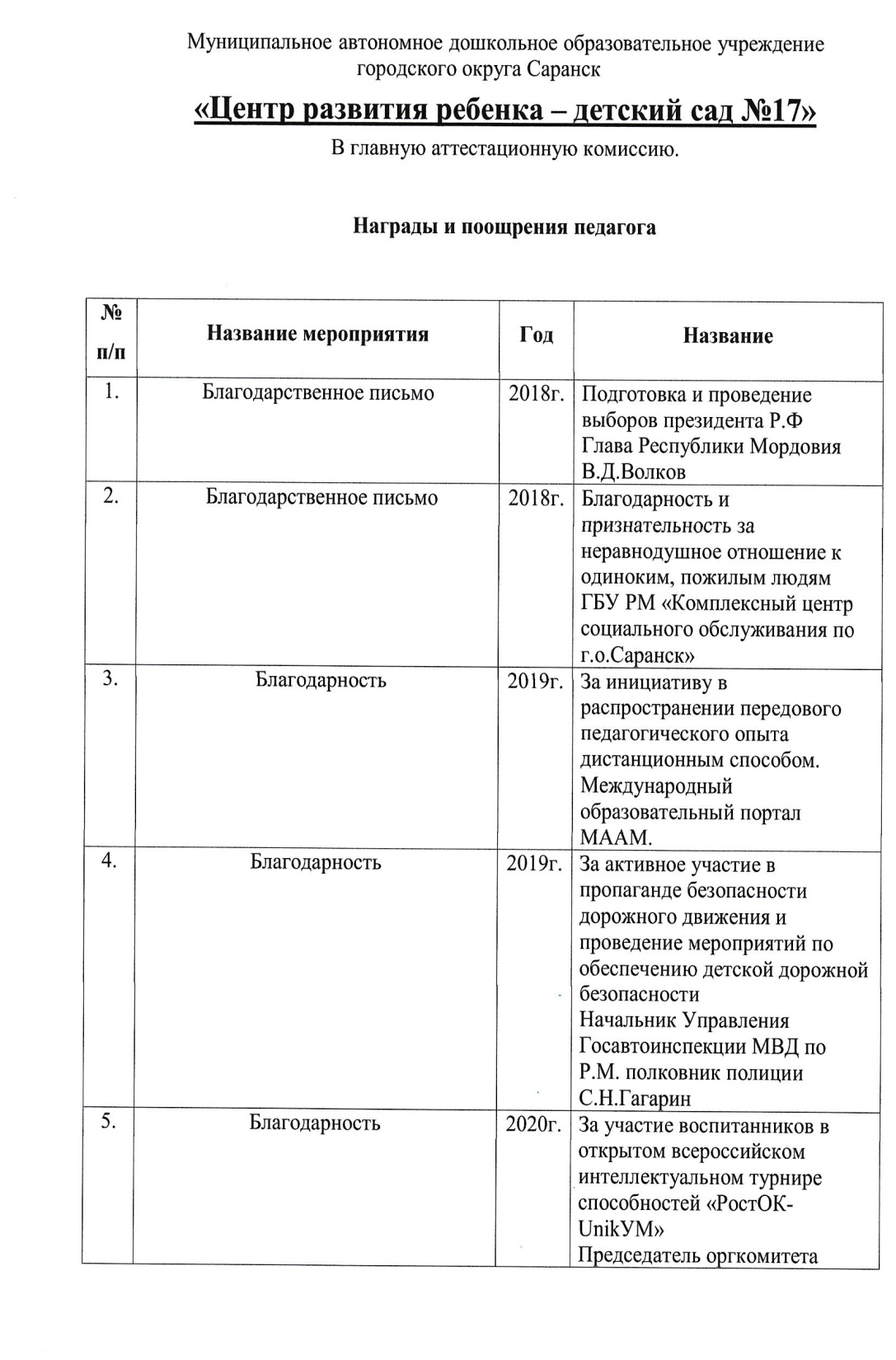 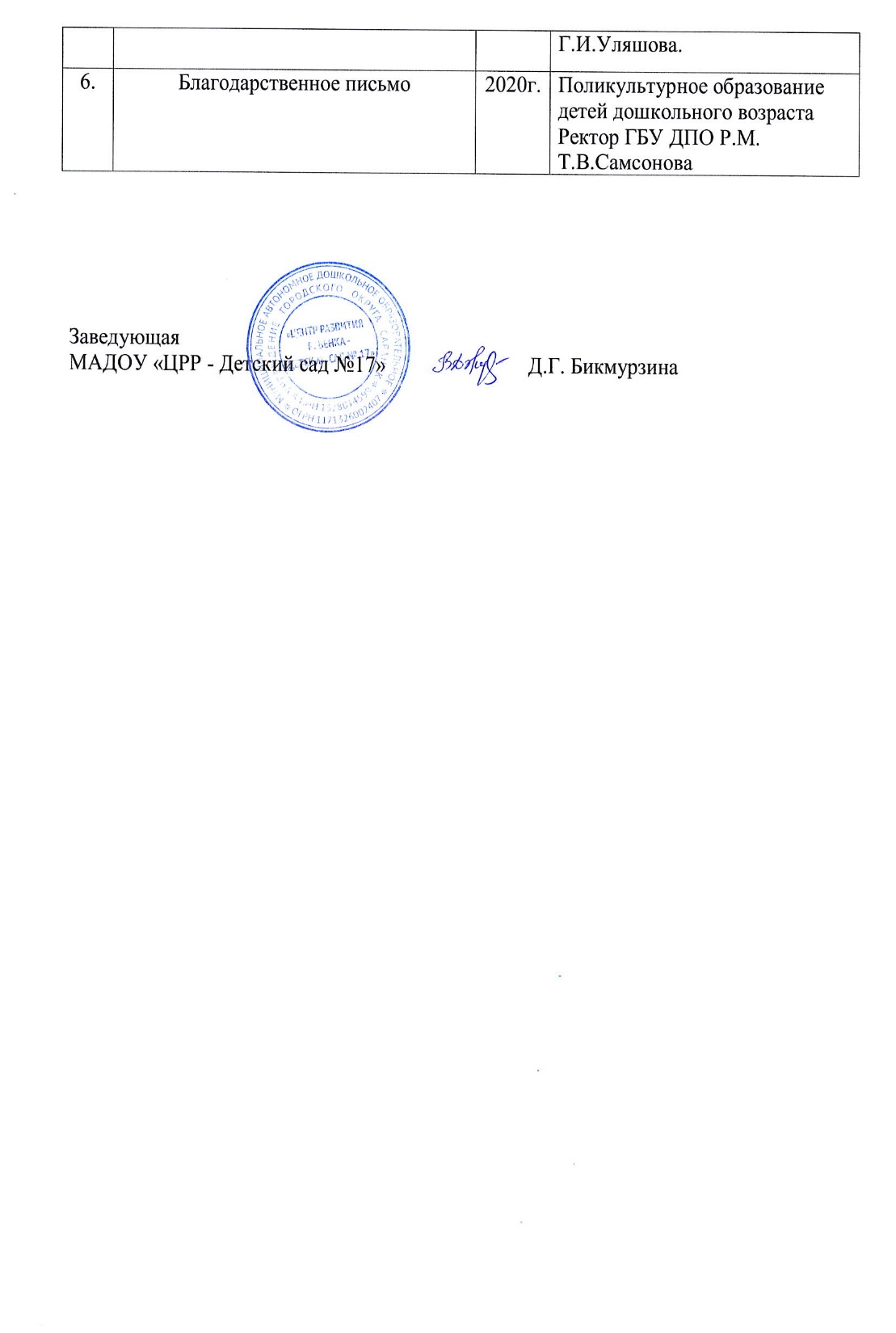 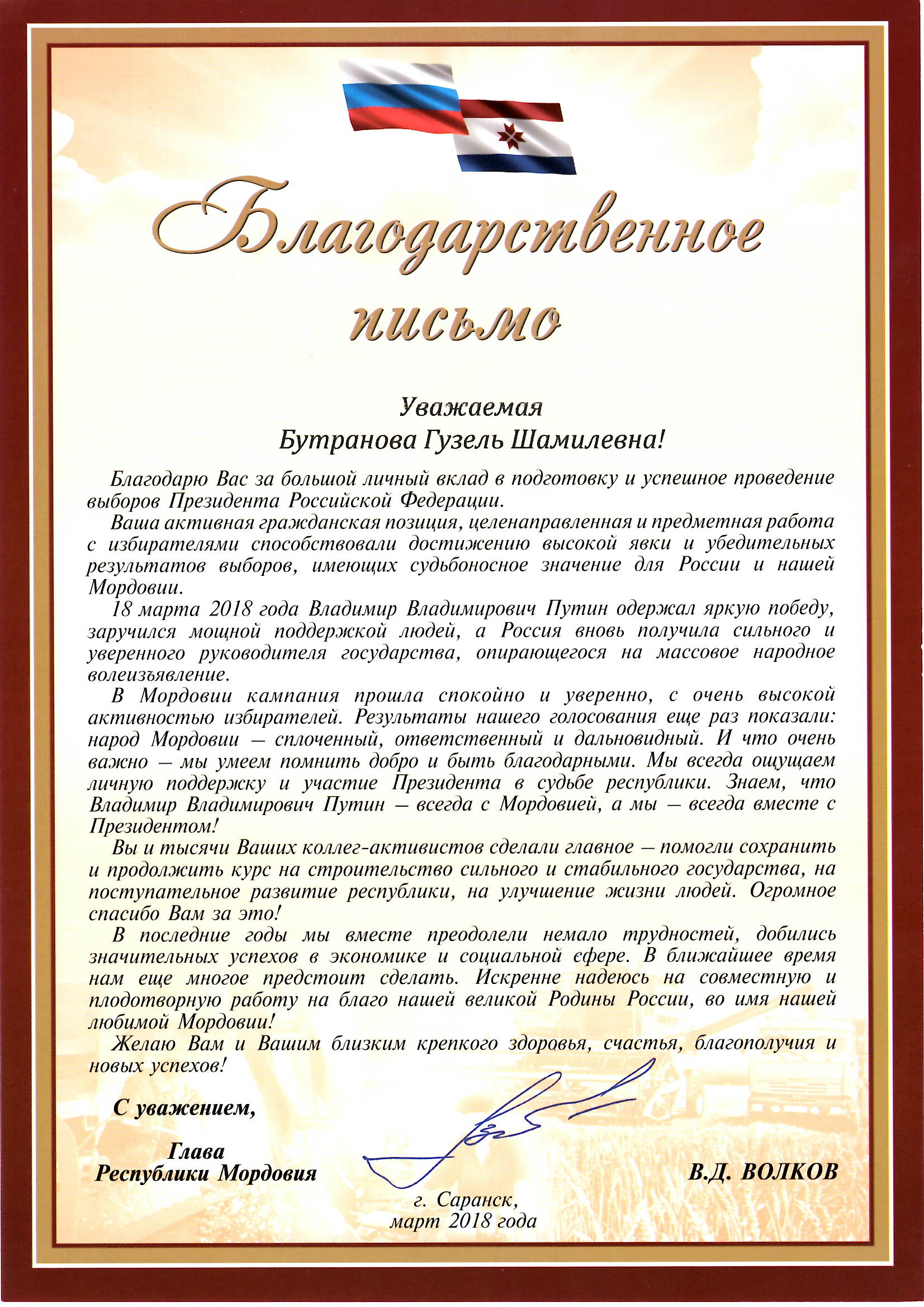 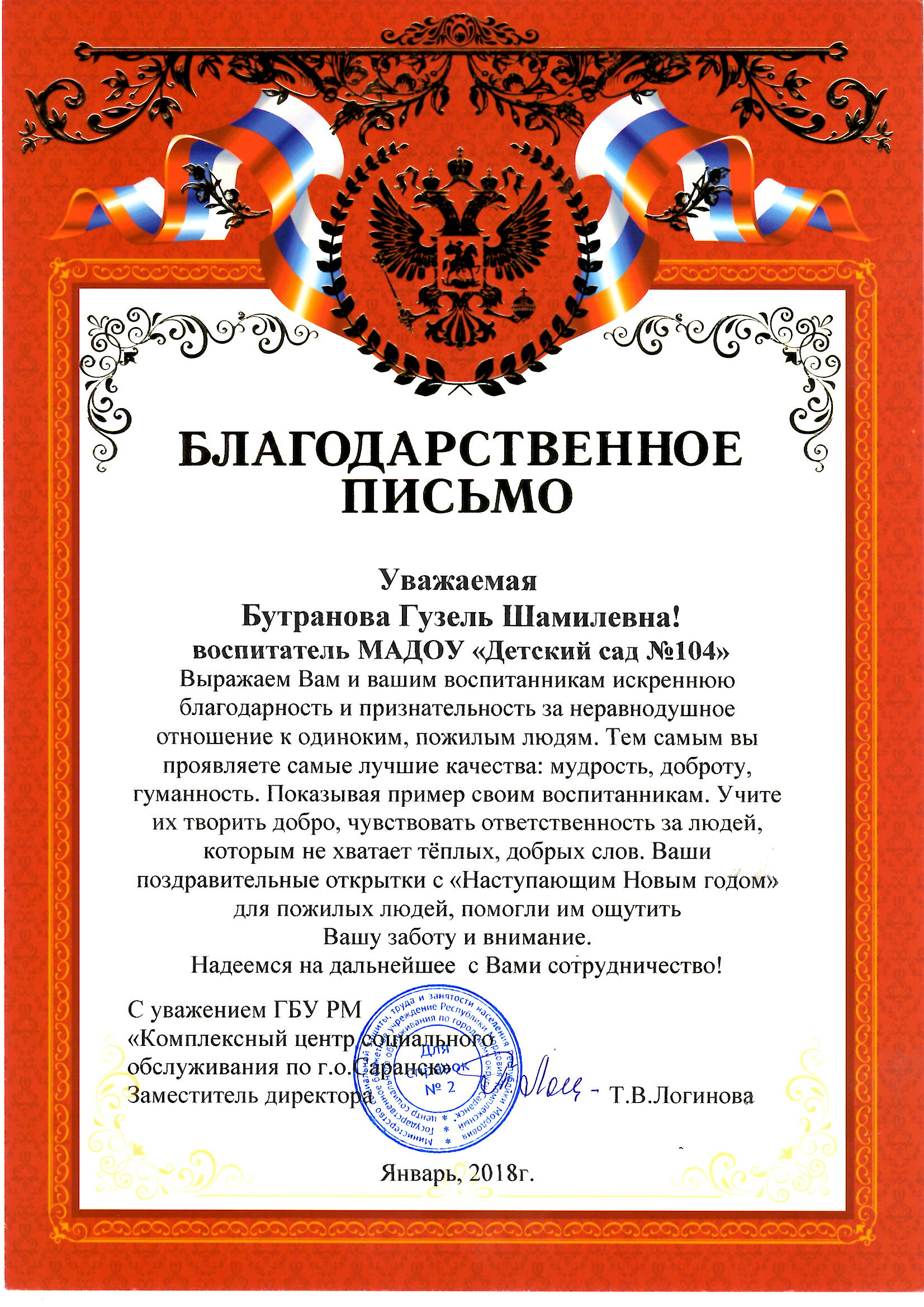 14. Награды и поощрения
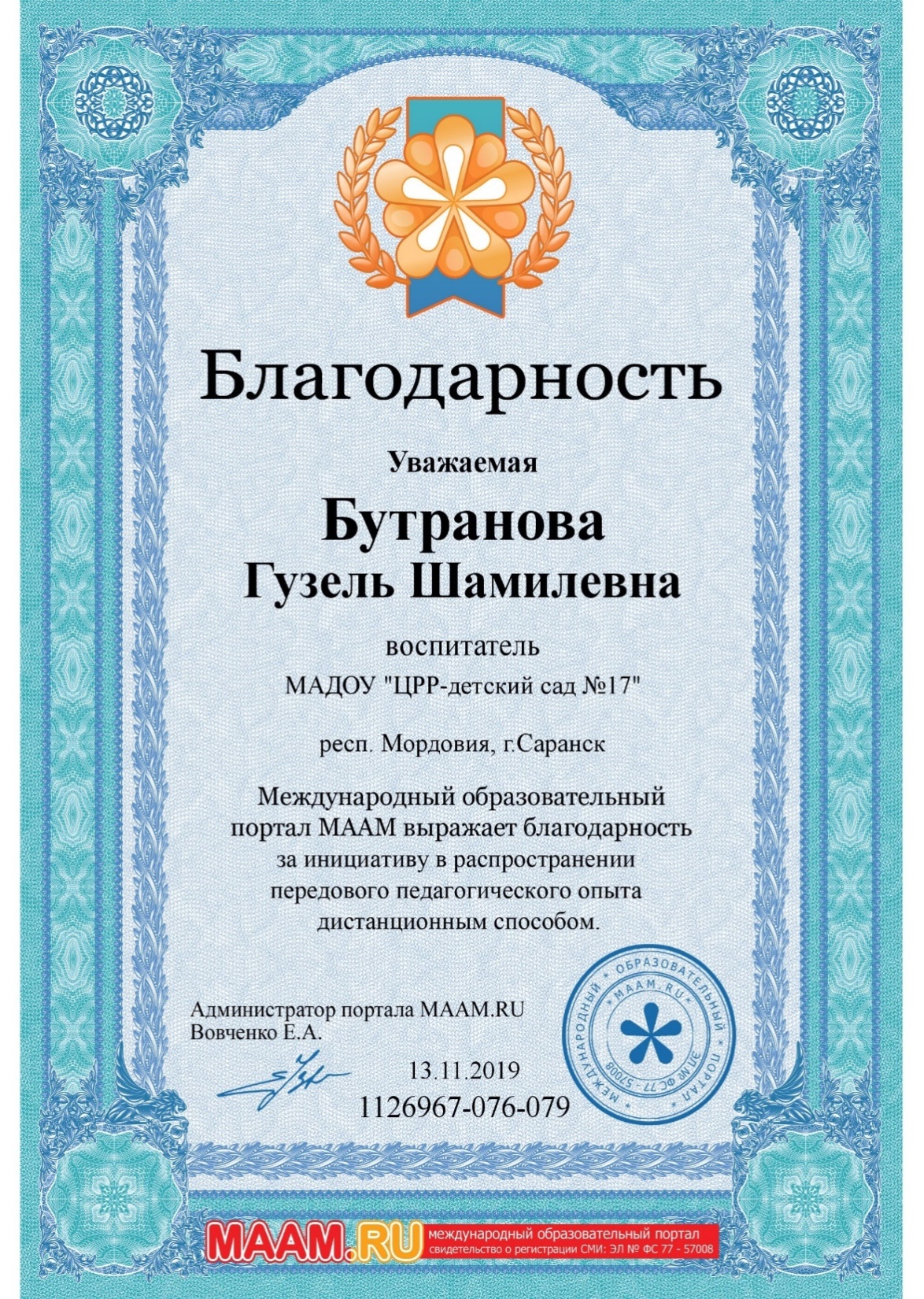 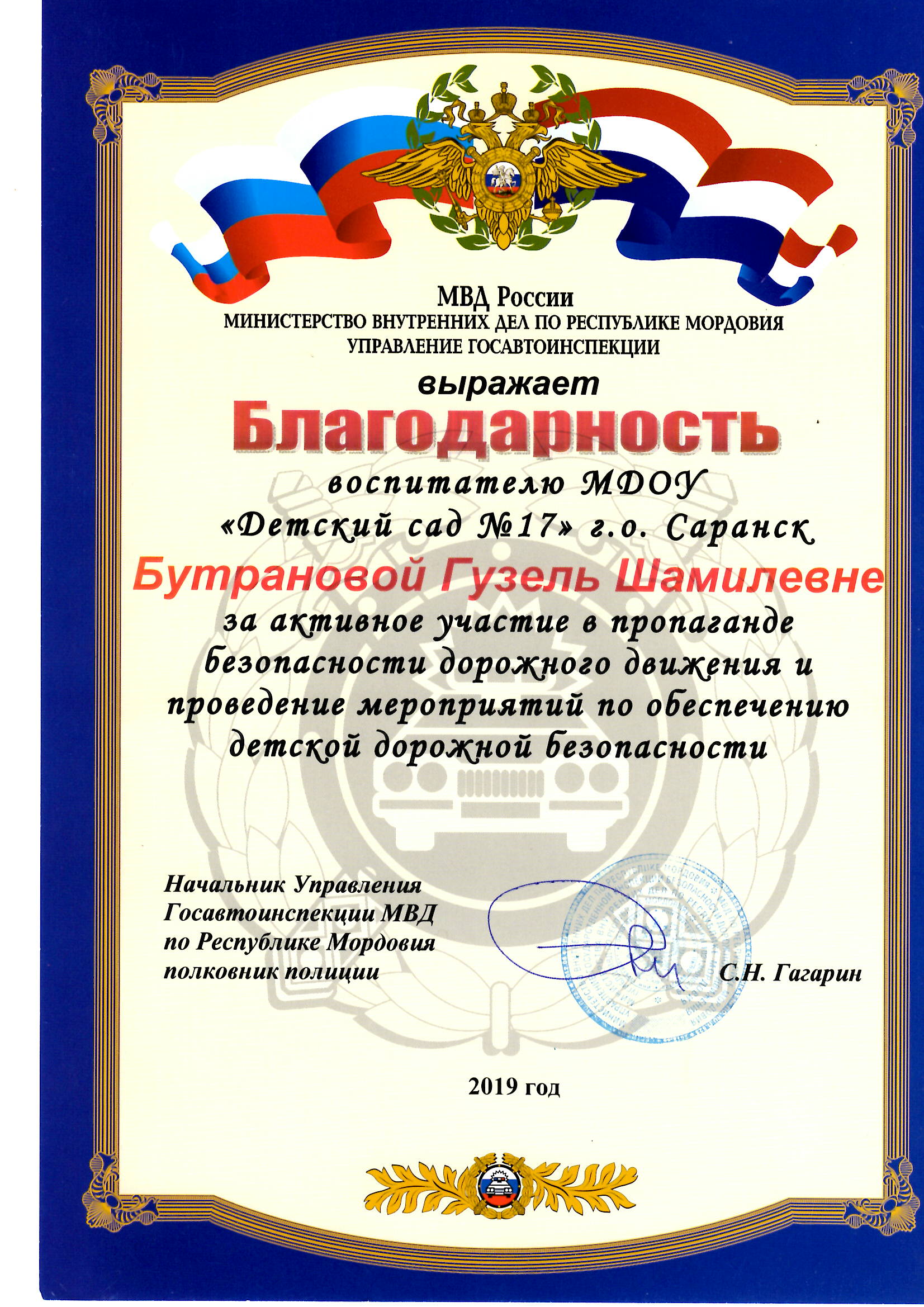 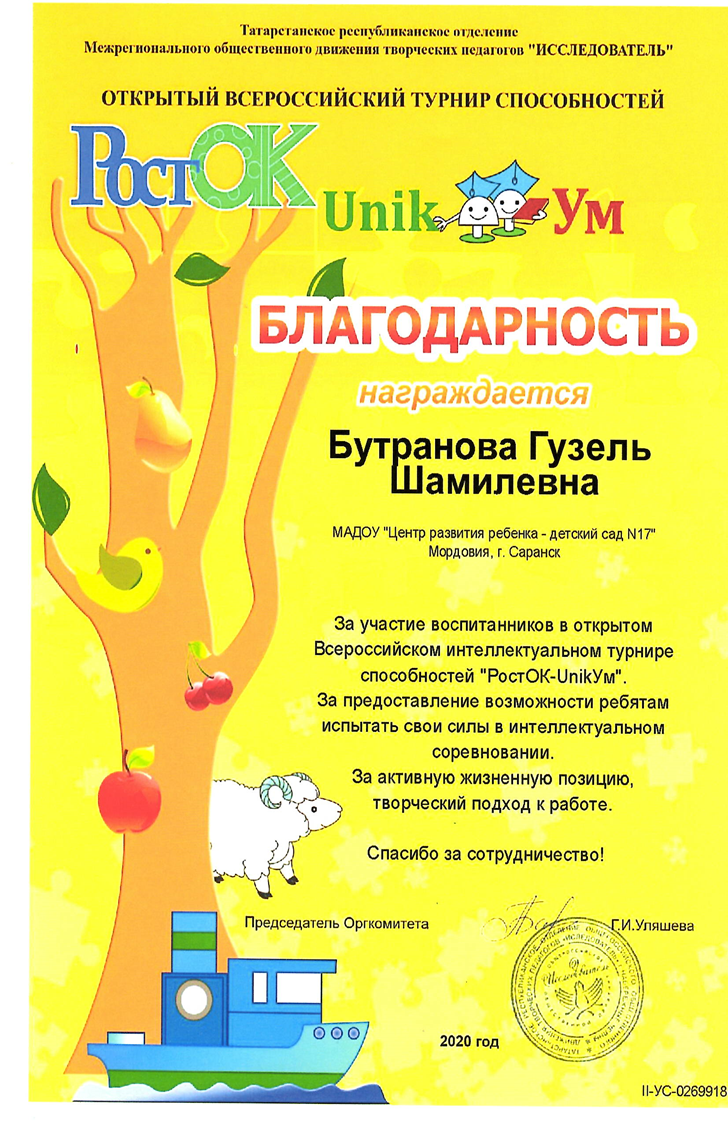 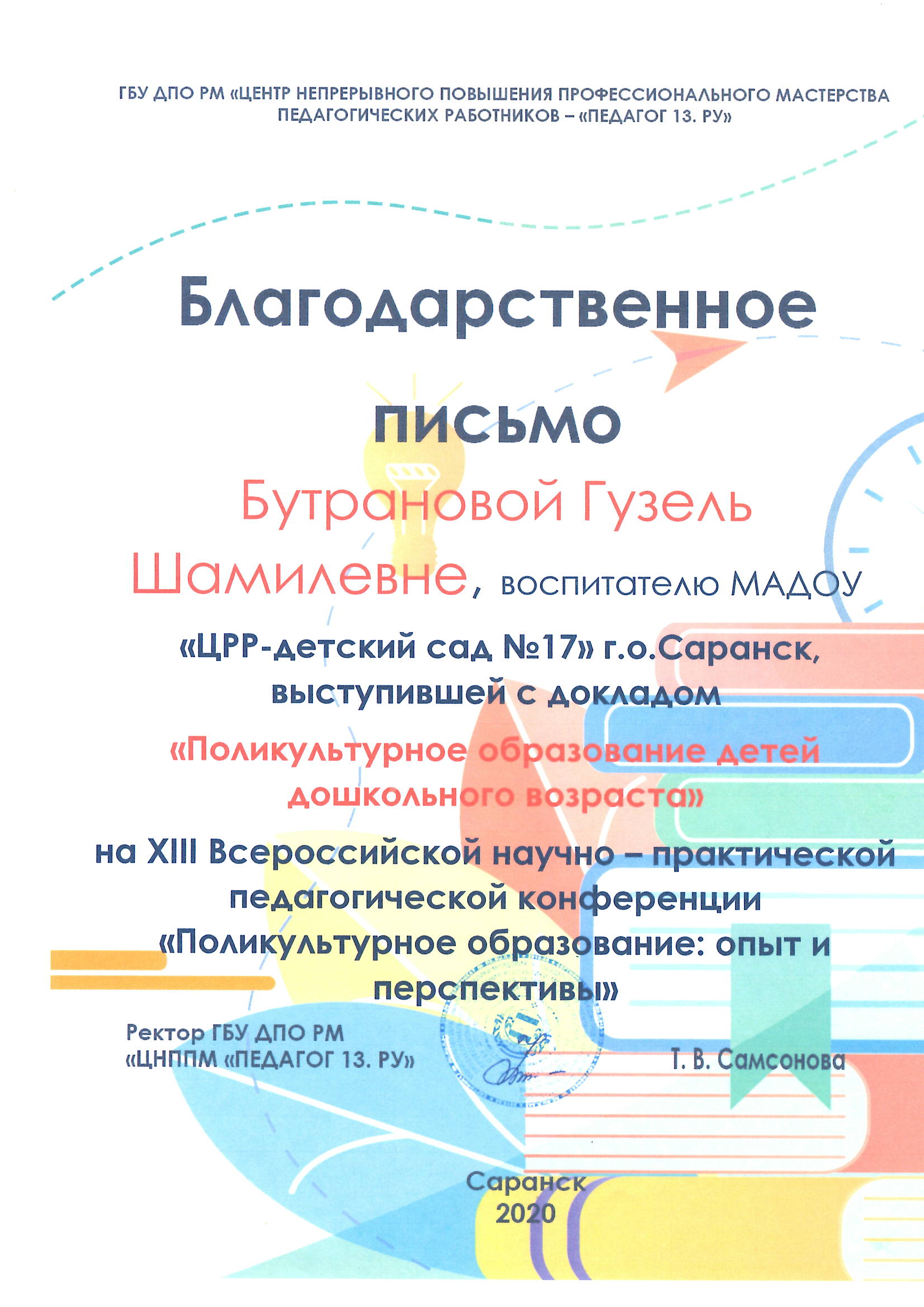 Спасибо за внимание !